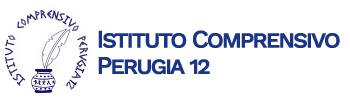 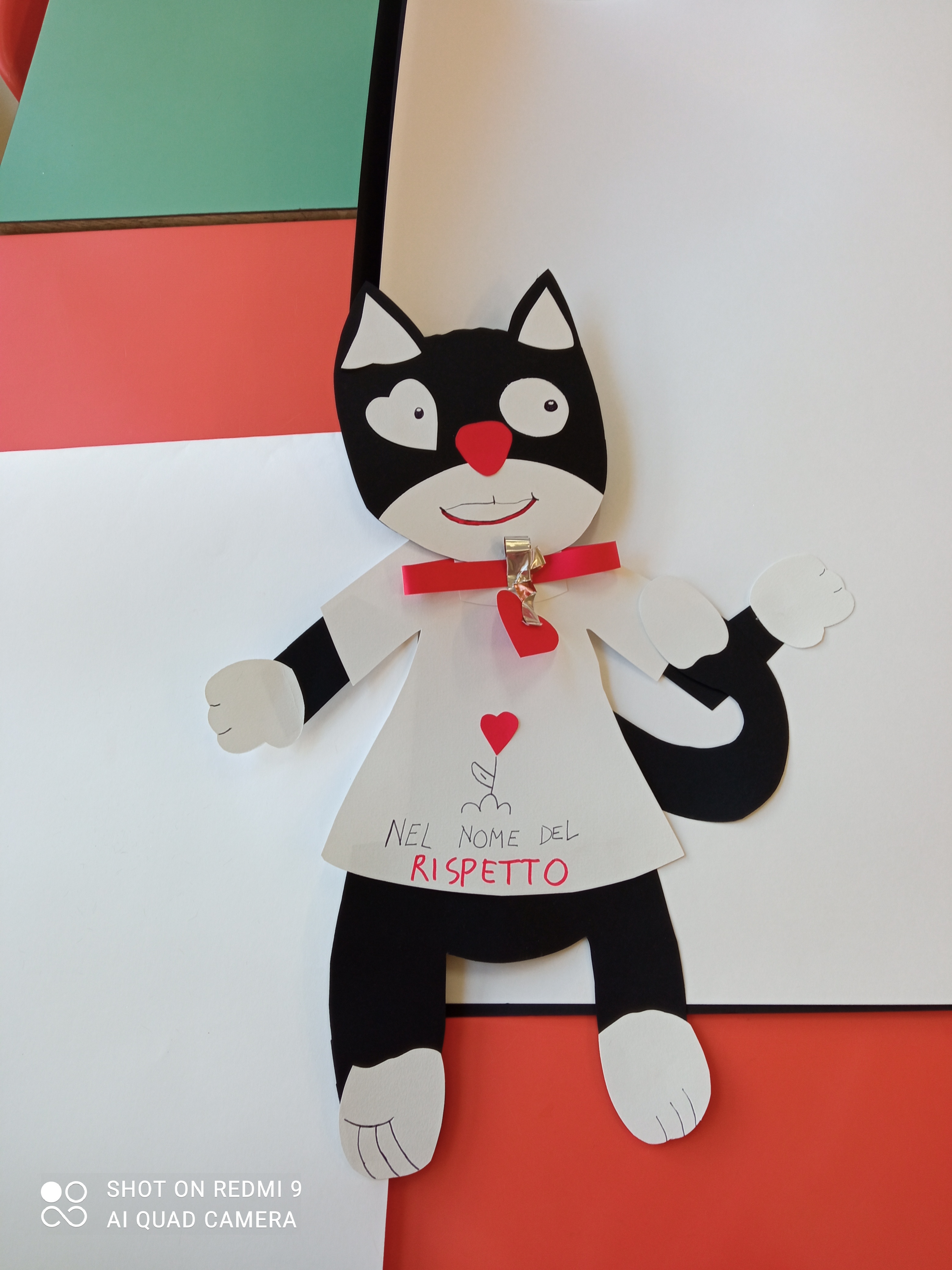 PLESSO INFANZIA "LE MARGHERITE"
GATTO RISPETTO
PRIMO INCONTRO CON...
PErSONAGGIO IDEATO NELL'AMBITO DEL PRogetto pilota realizzato DALl'istituto comprensivo Perugia 12 CON L'ASSOCIAZIONE "NEL NOME DEL RISPETTO"
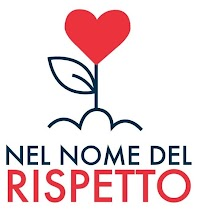 GATTO RISPETTO
LAVORO SVOLTO CON I BAMBINI DI CINQUE ANNICOME ANTICIPAZIONE DELLE TEMATICHE CHE SARANNO AFFRONTATE NELLA SCUOLA PRIMARIA
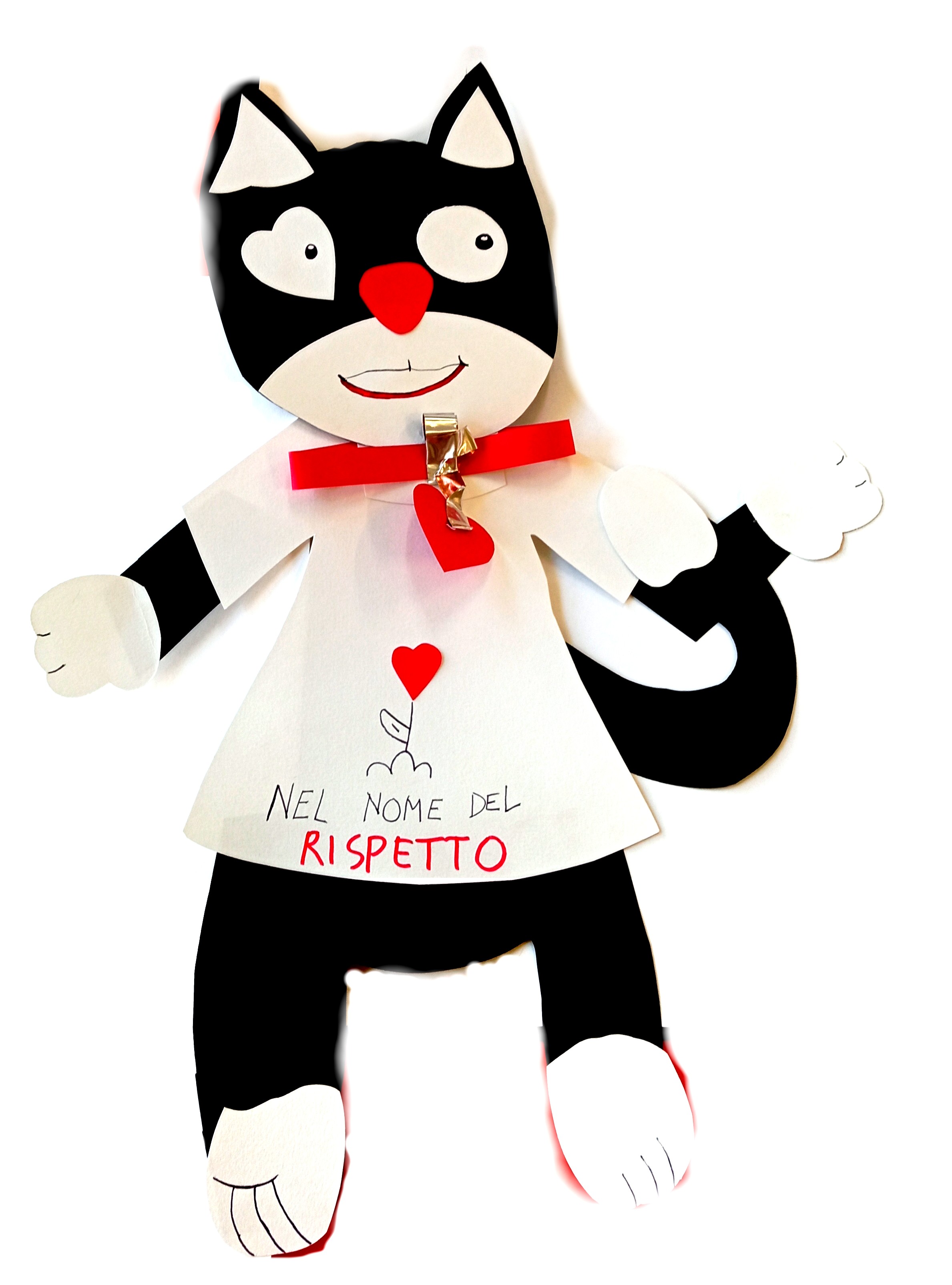 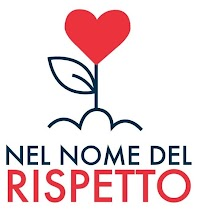 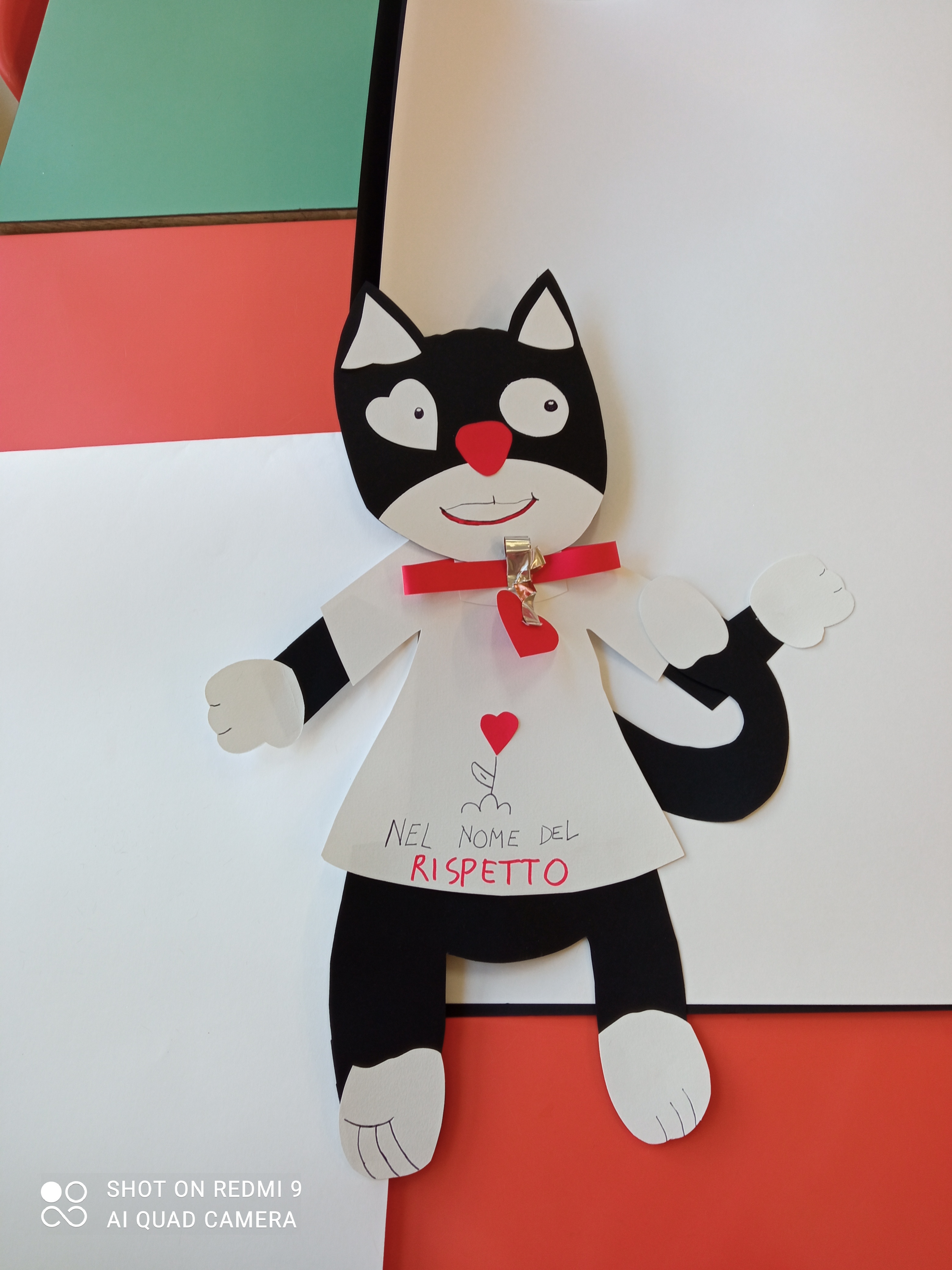 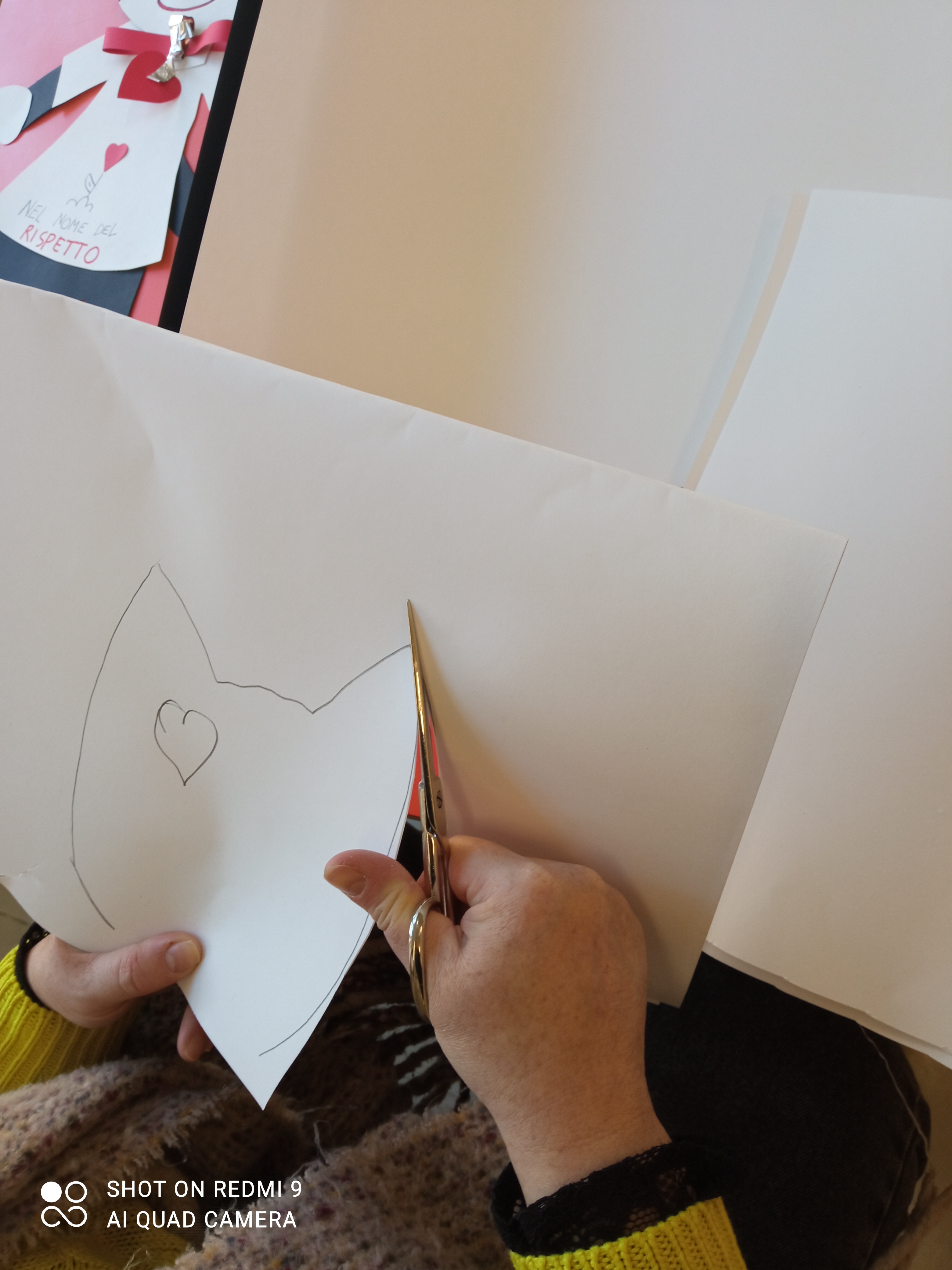 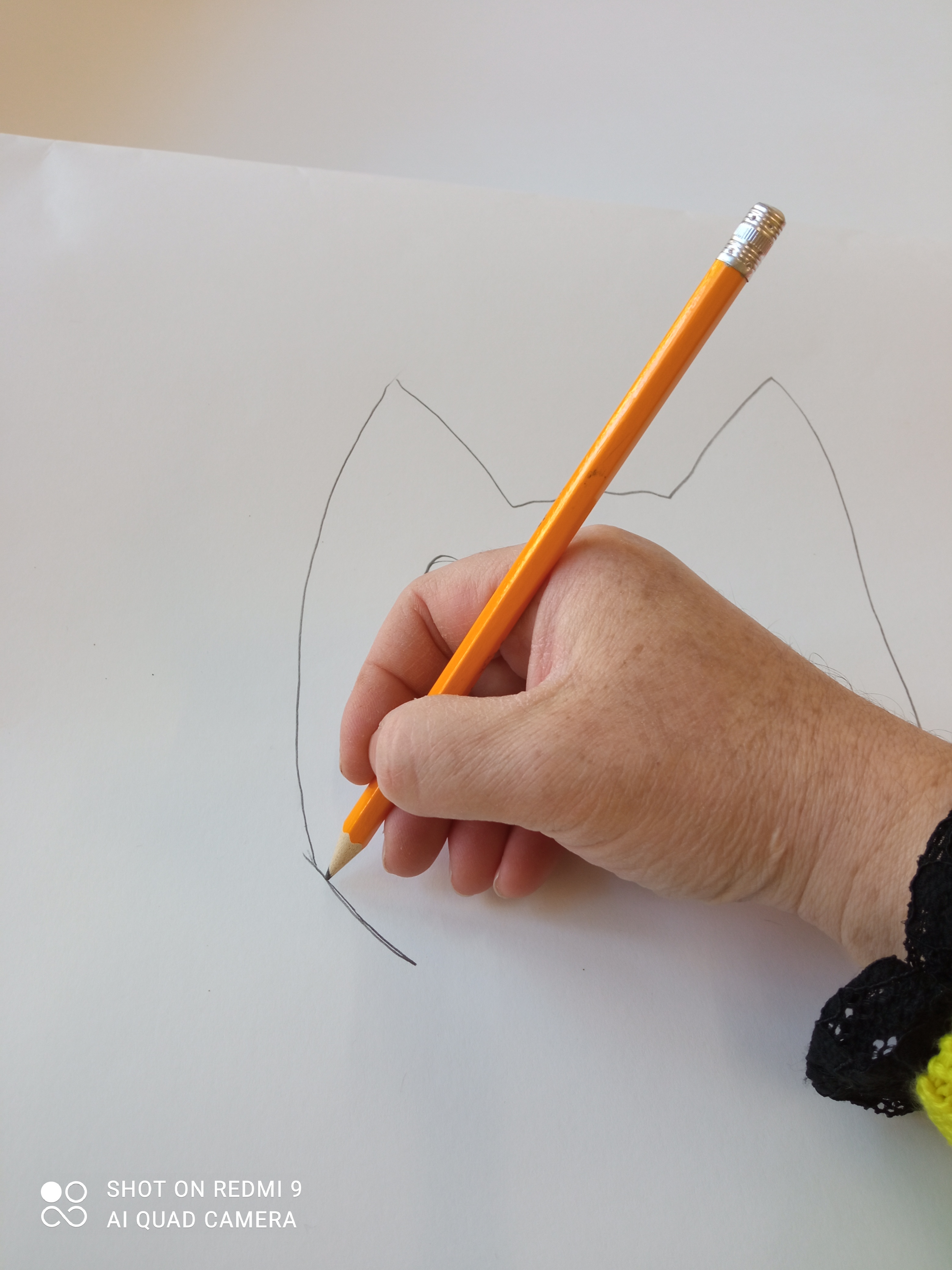 PREPARAZIONE REALIZZATA DALLA MAESTRA
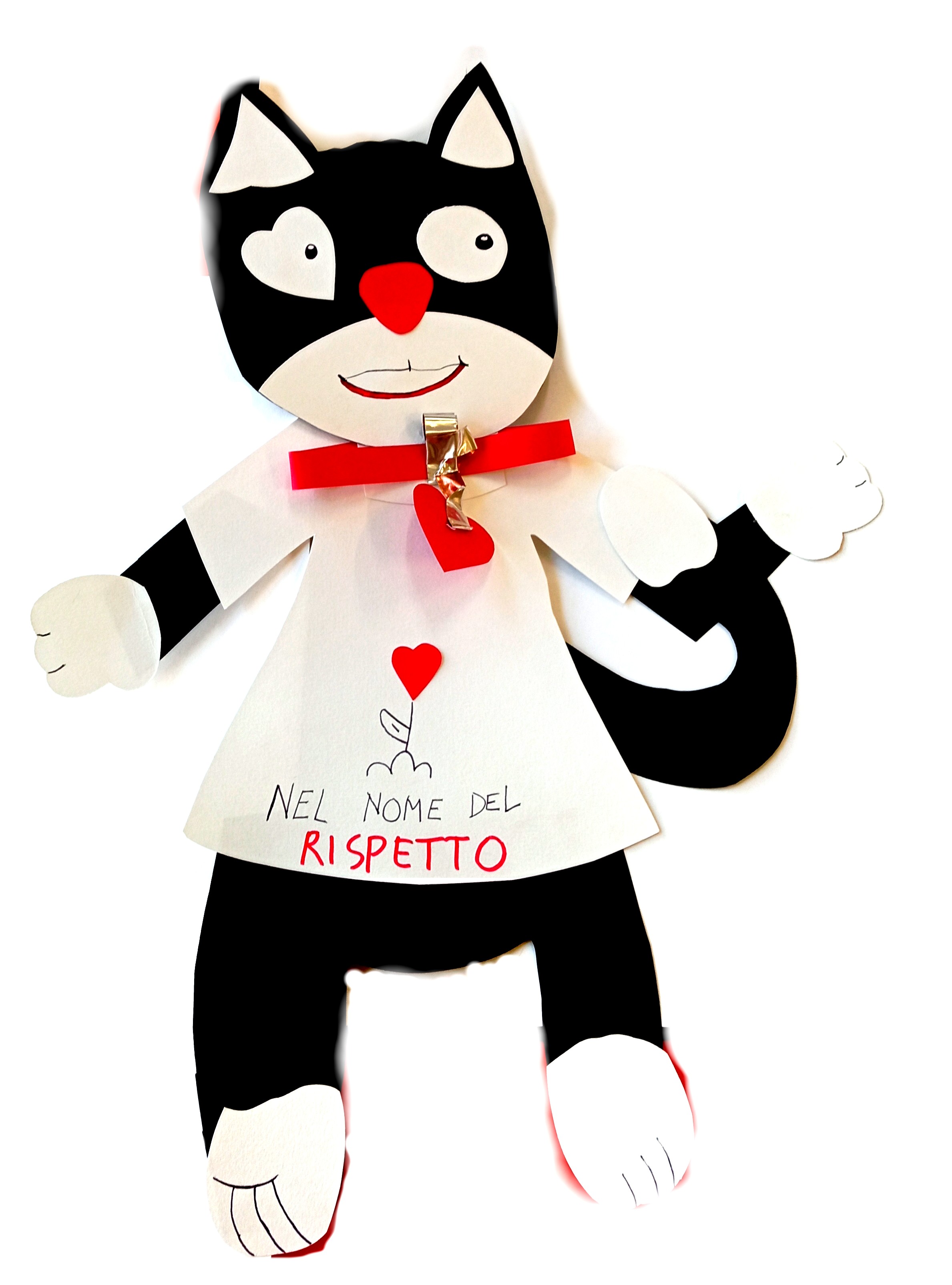 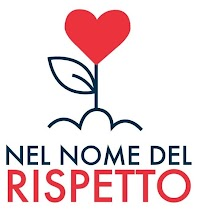 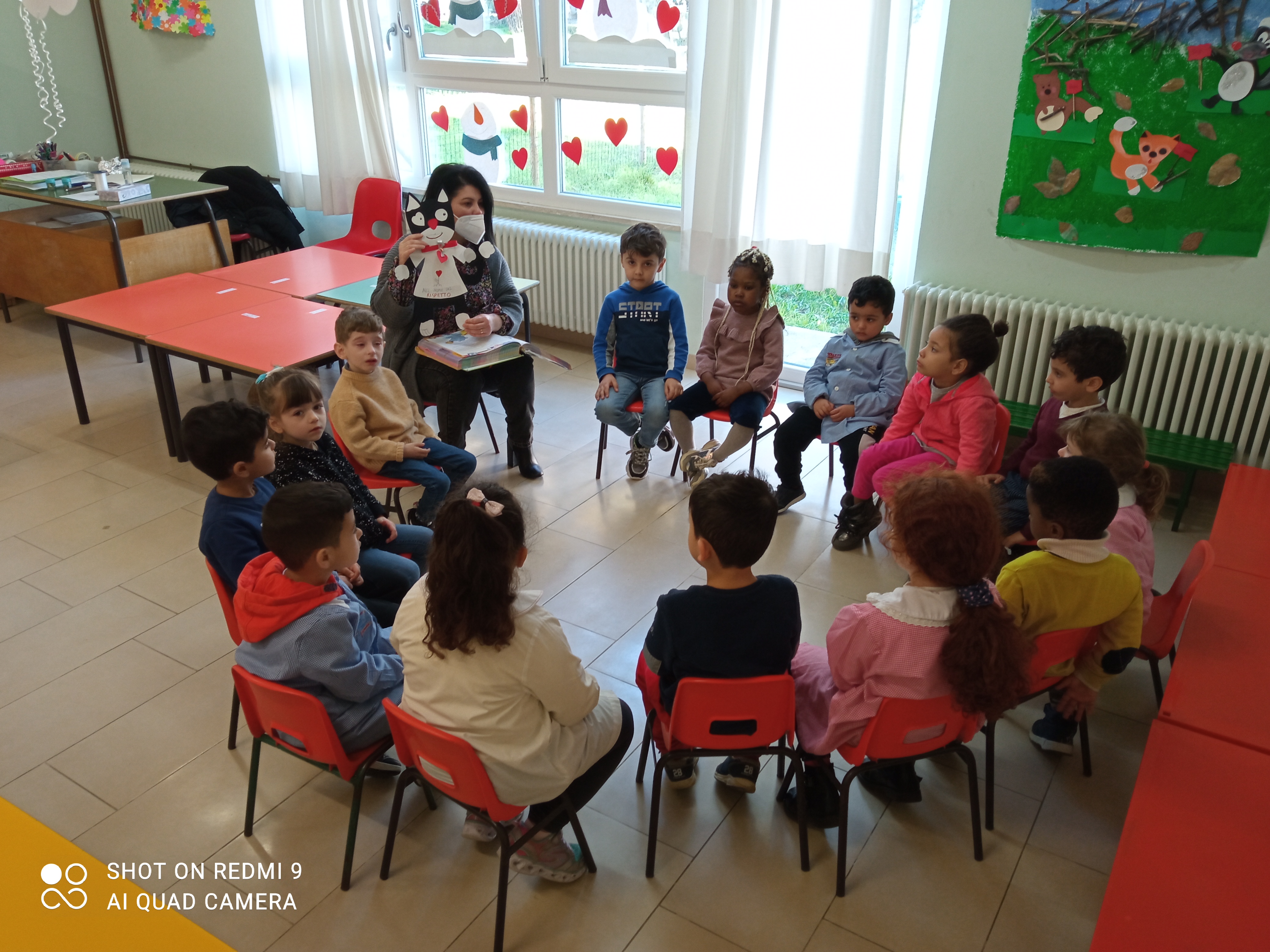 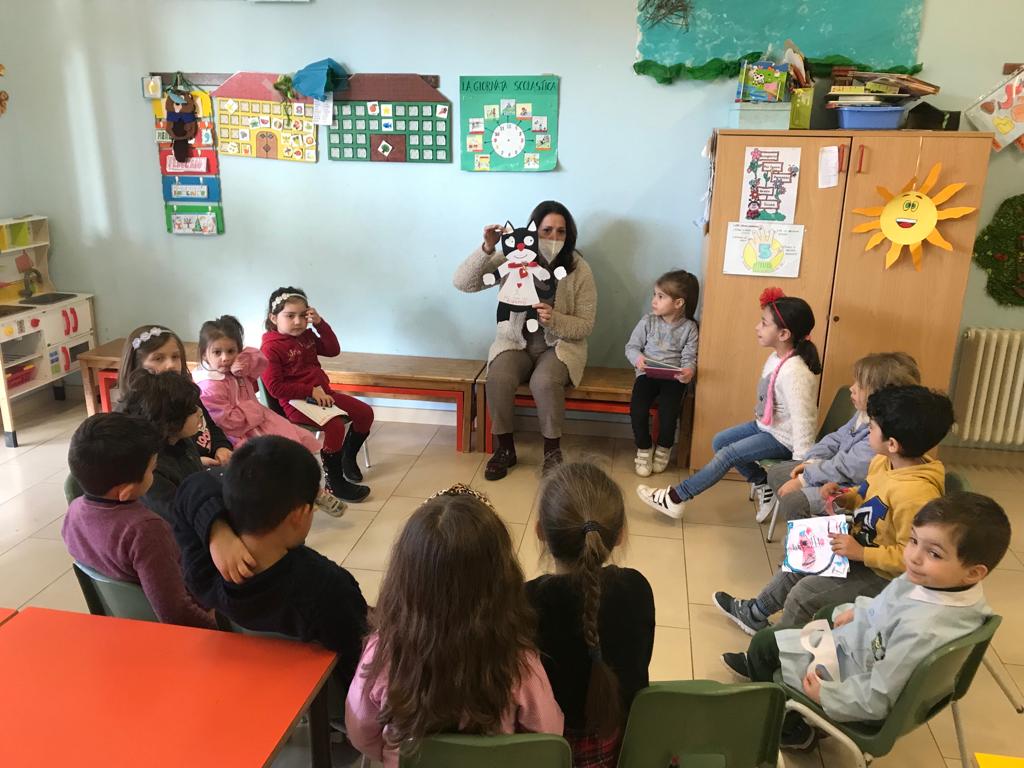 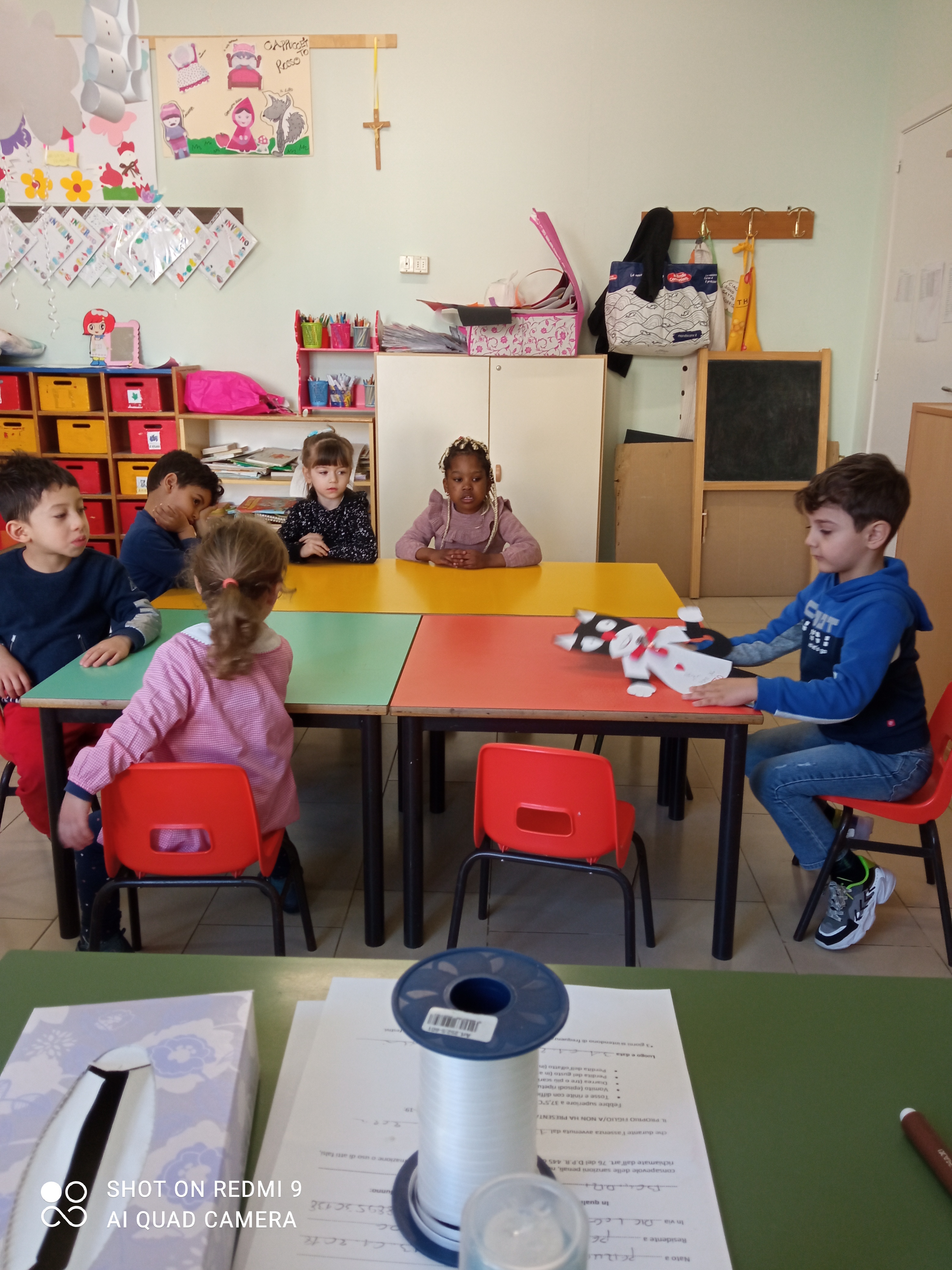 IN UN MOMENTO DI "CIRCLE TIME"
IL PERSONAGGIO VIENE PRESENTATO ALLA CLASSE
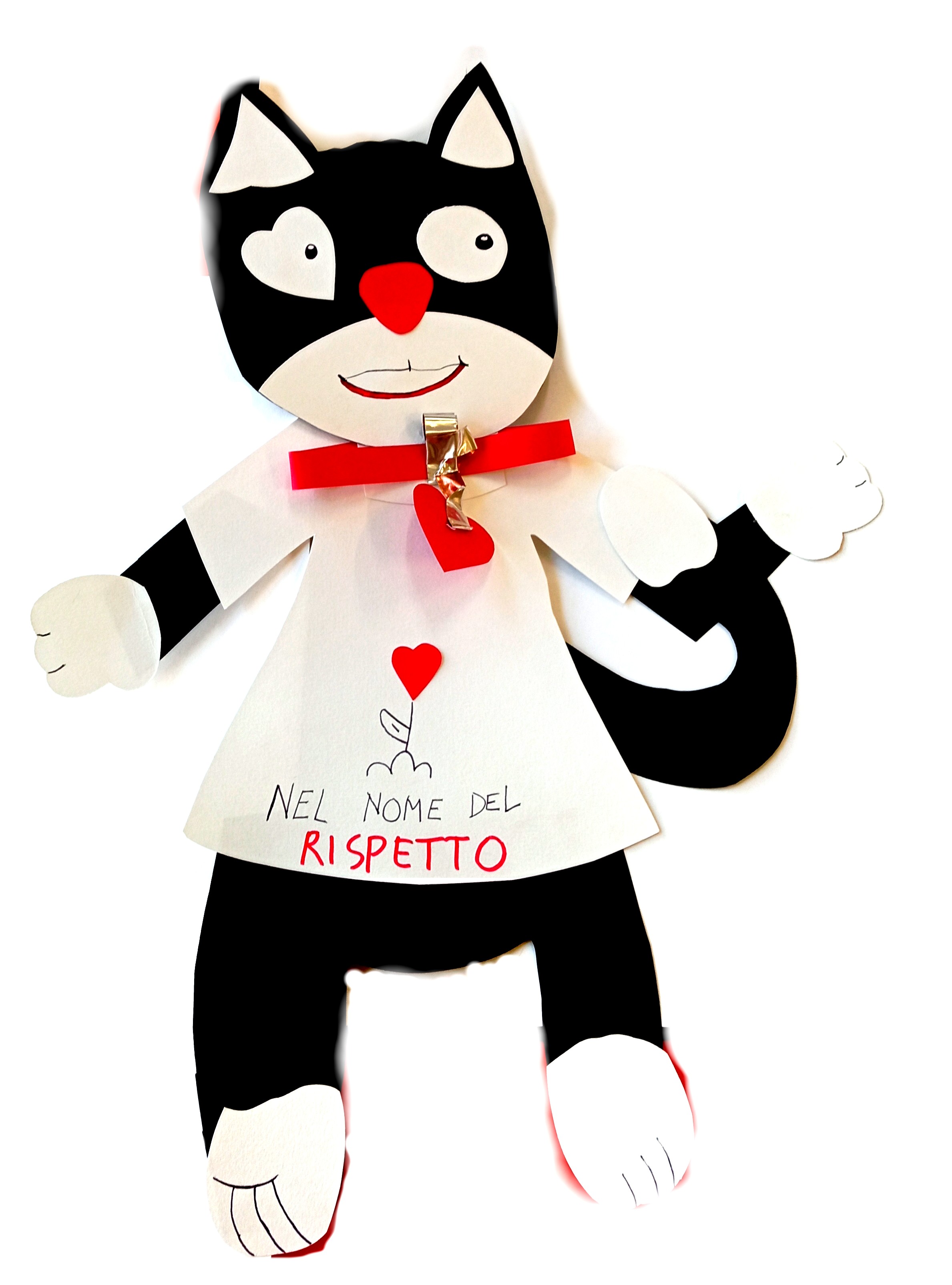 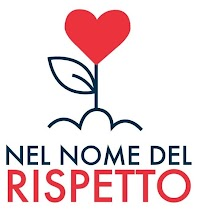 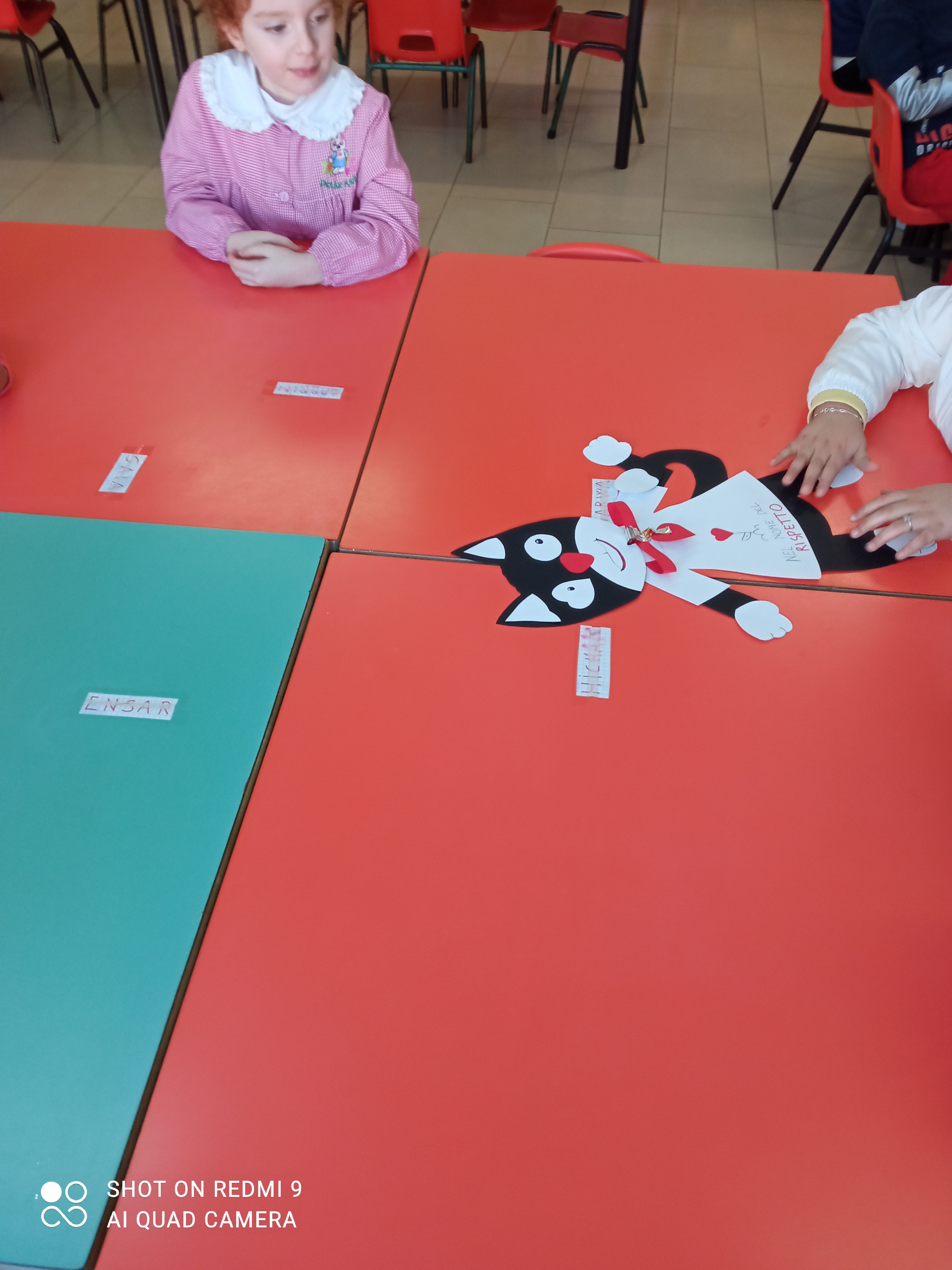 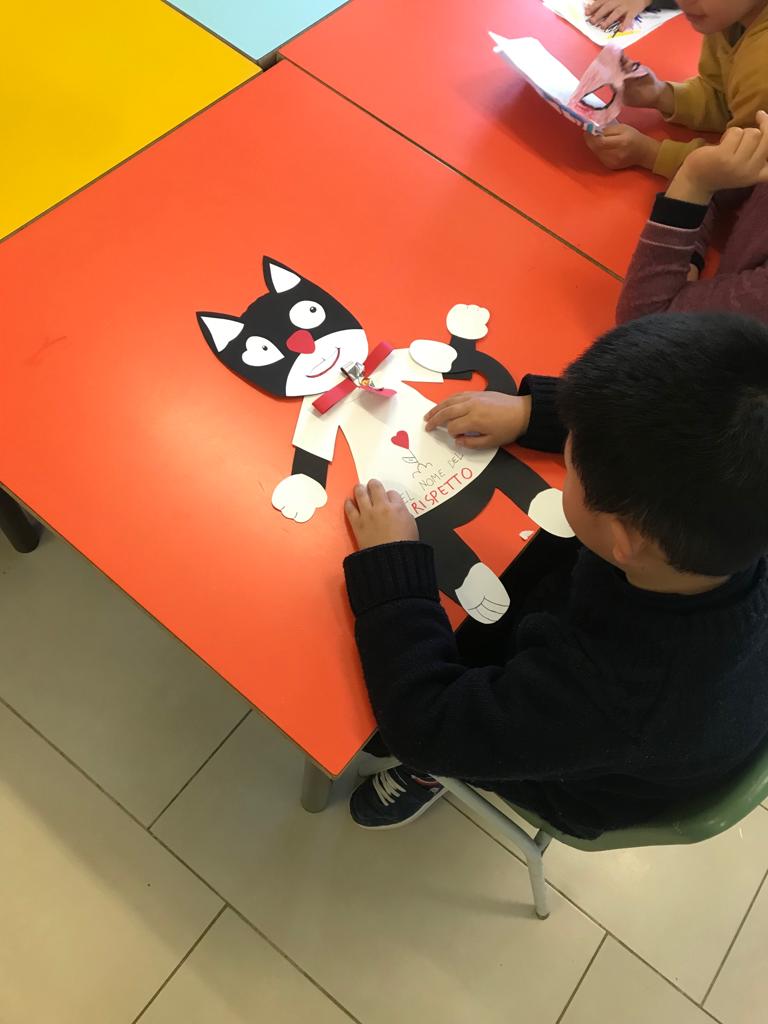 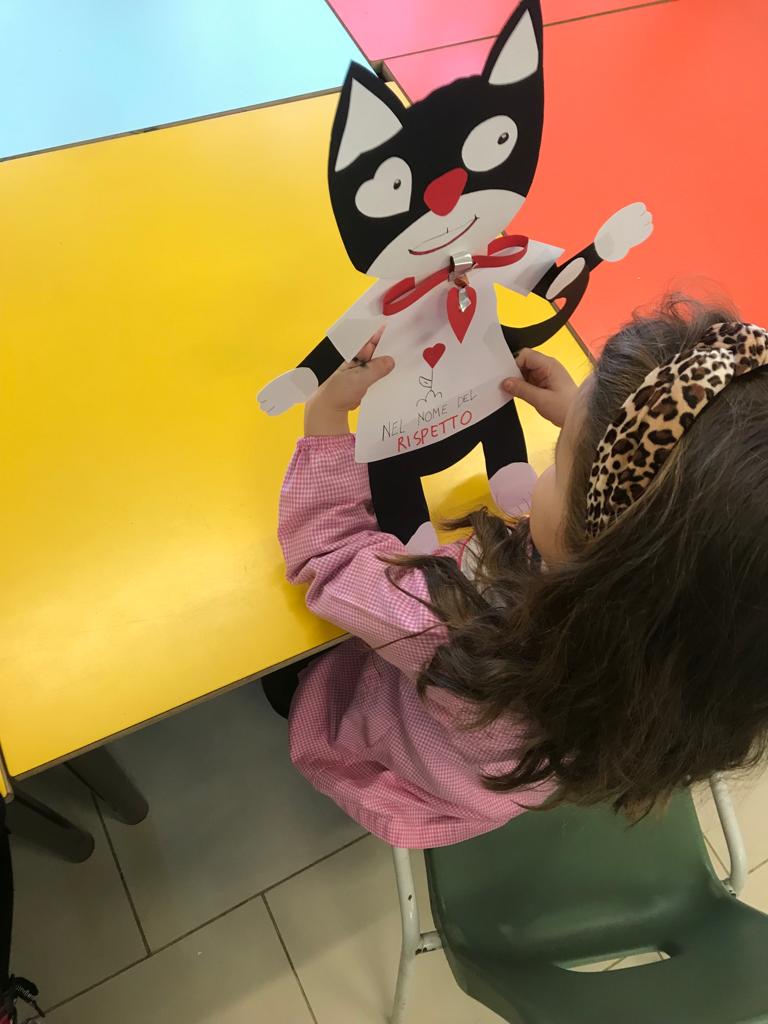 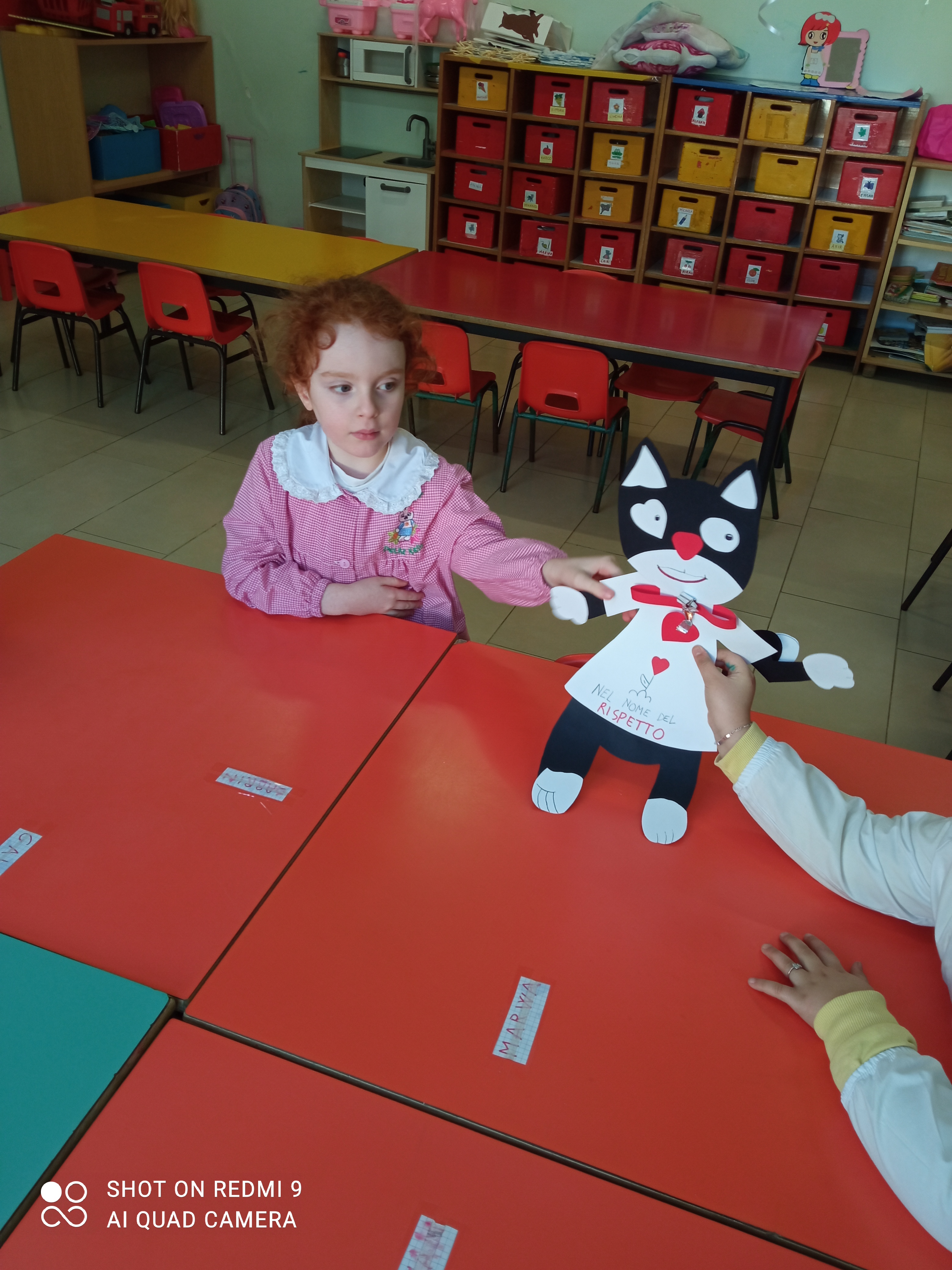 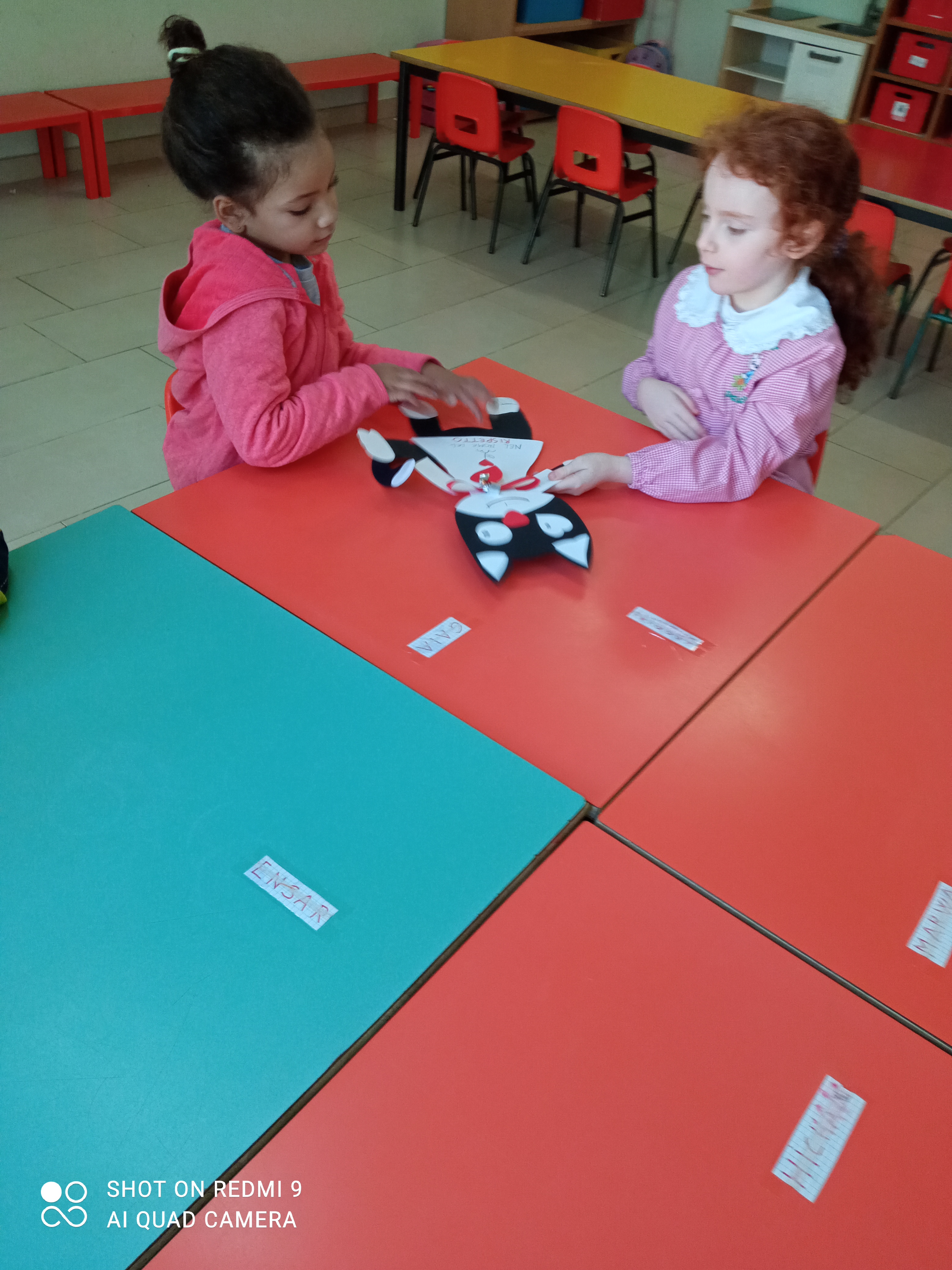 I BAMBINI HANNO INTERAGITO CON IL PERSONAGGIO
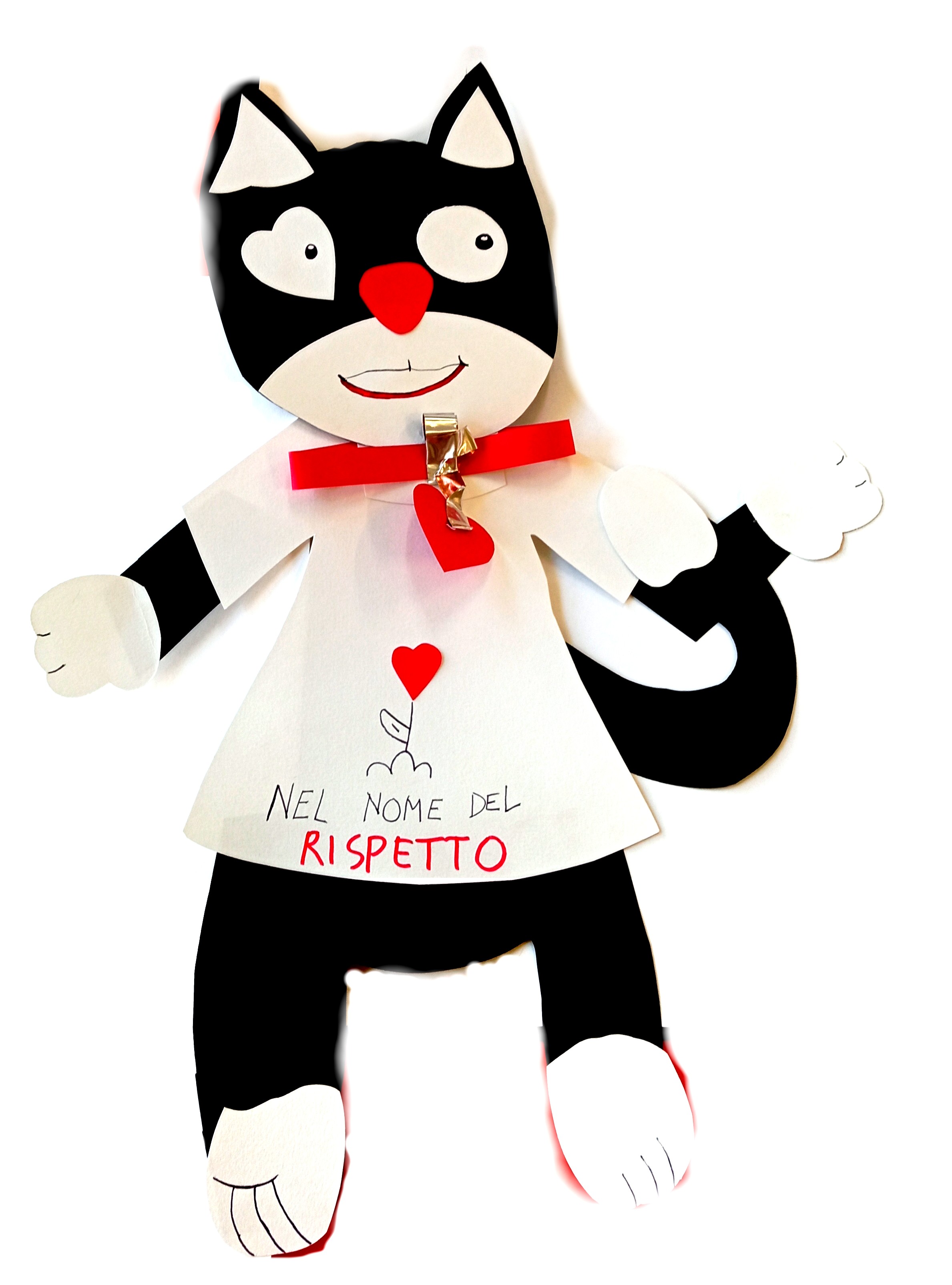 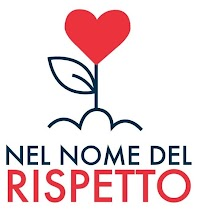 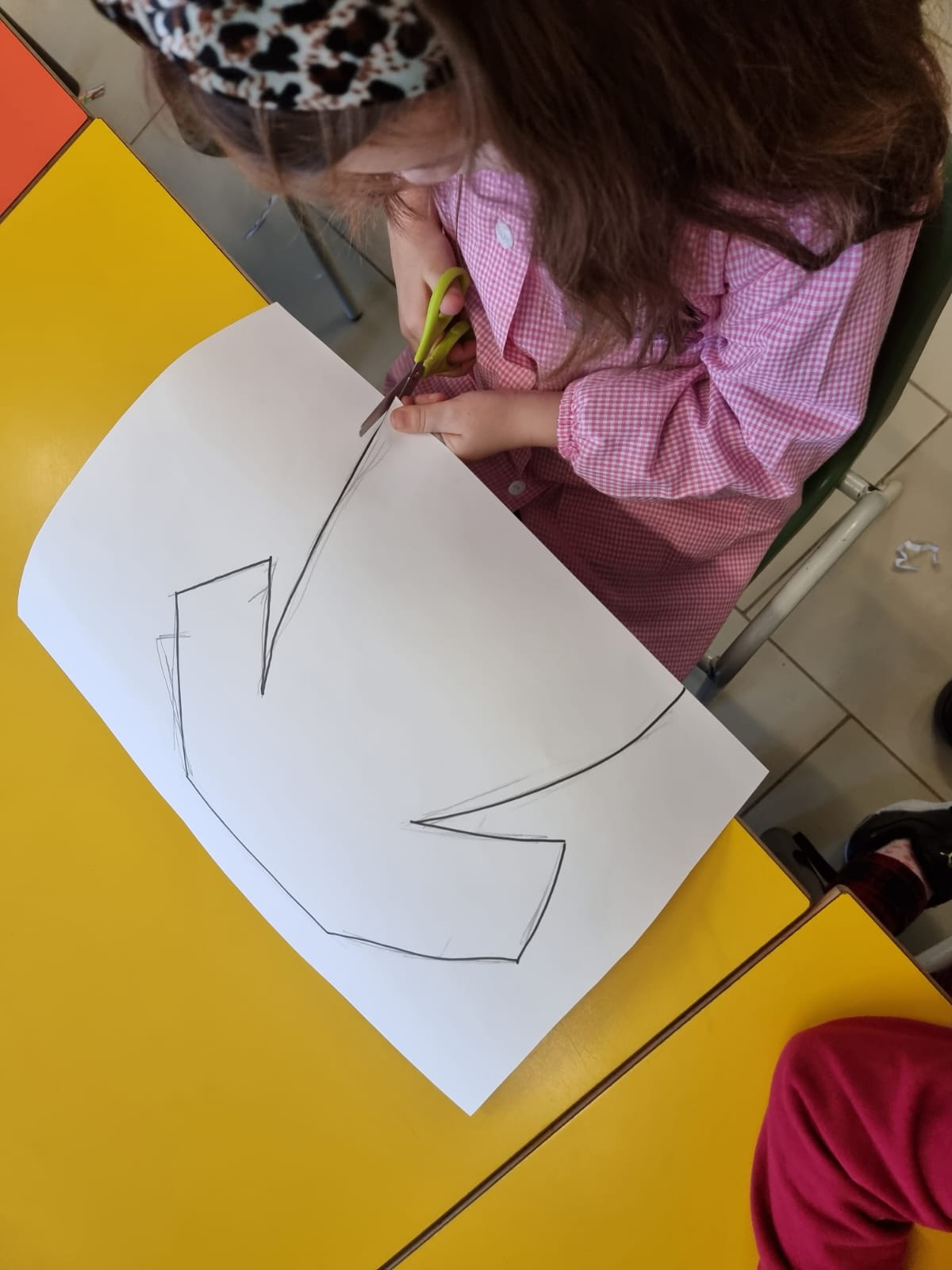 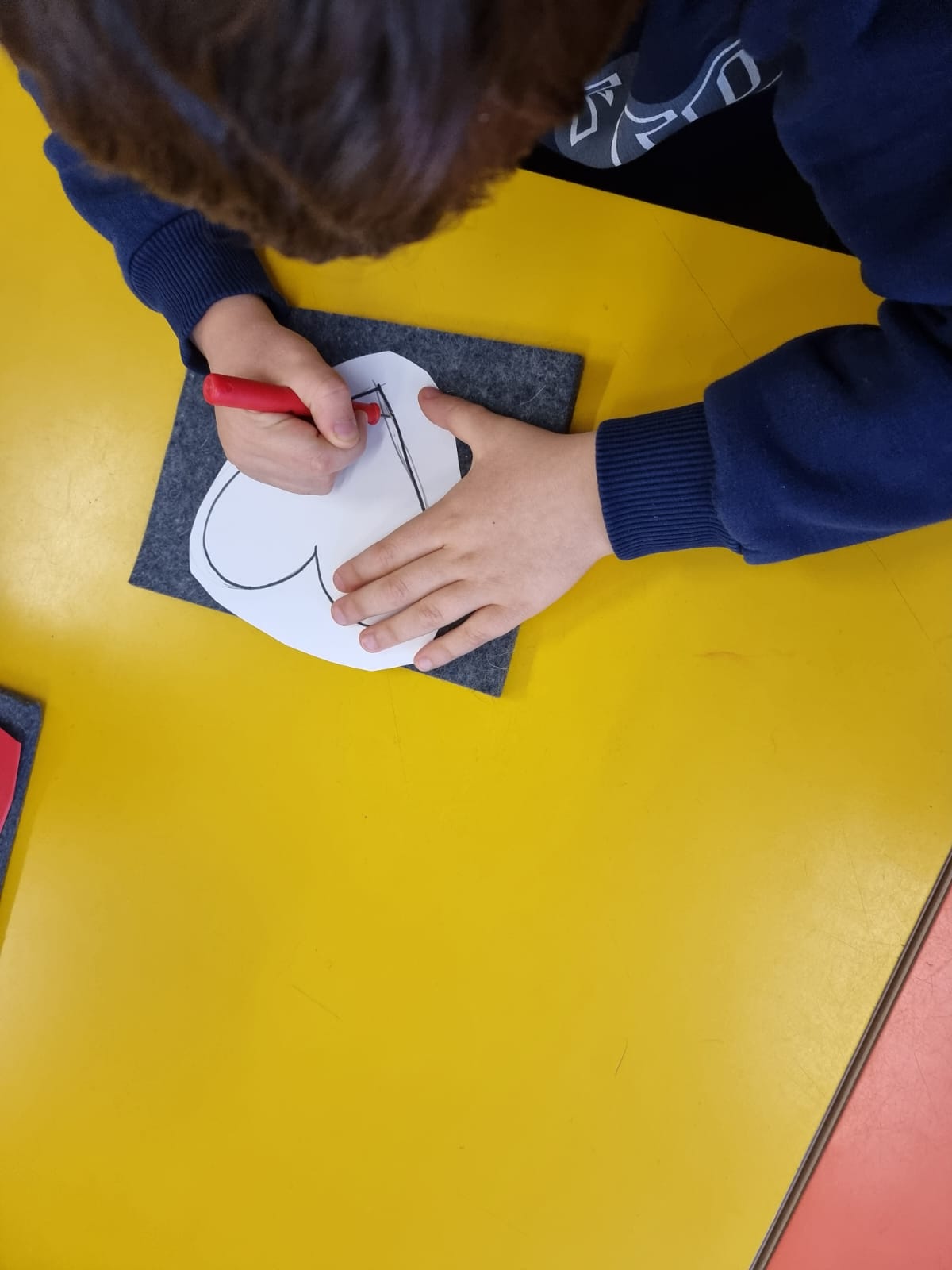 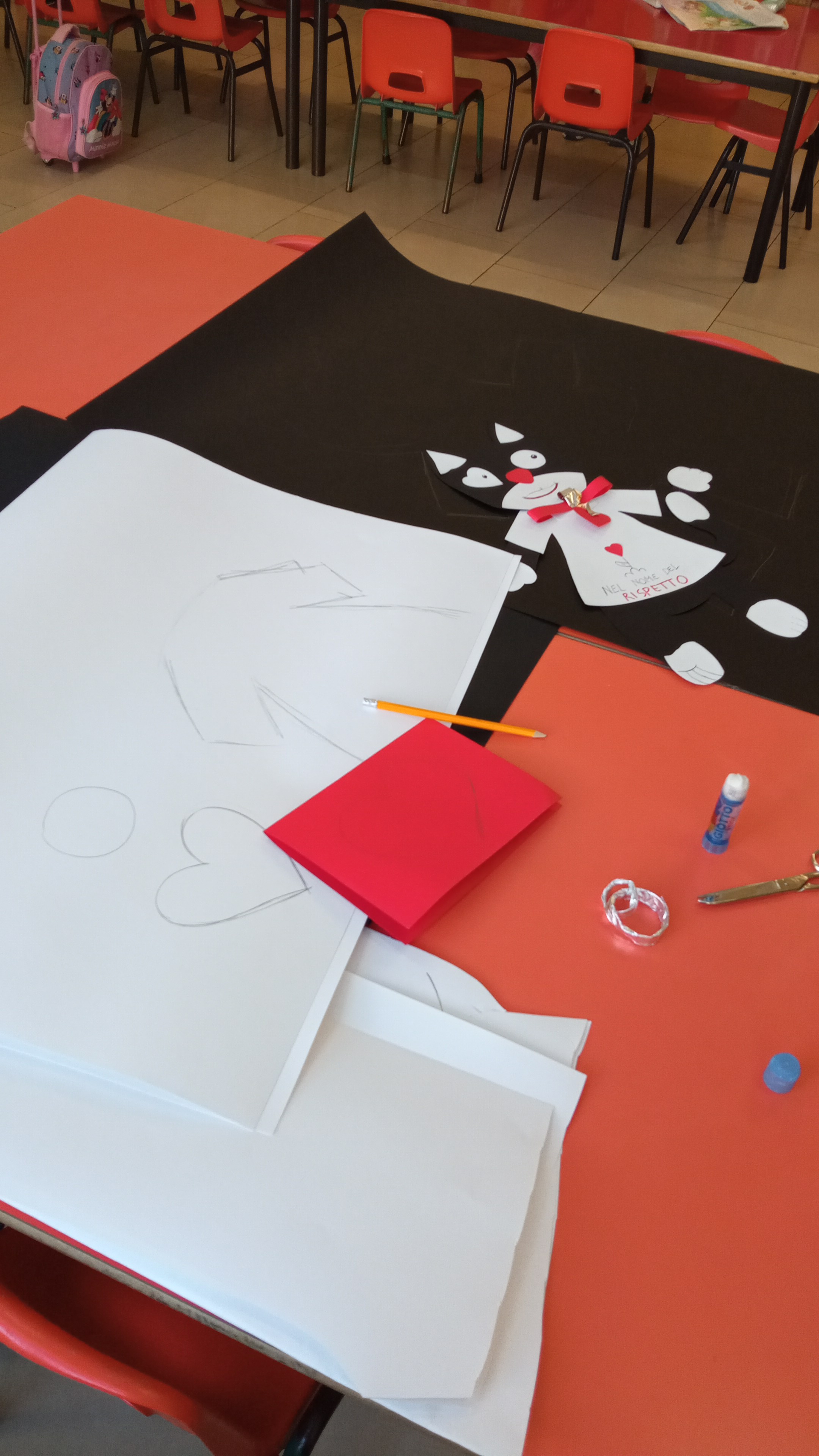 poi hanno provato a replicarlo
Partendo dal cartamodello realizzato dalla maestra
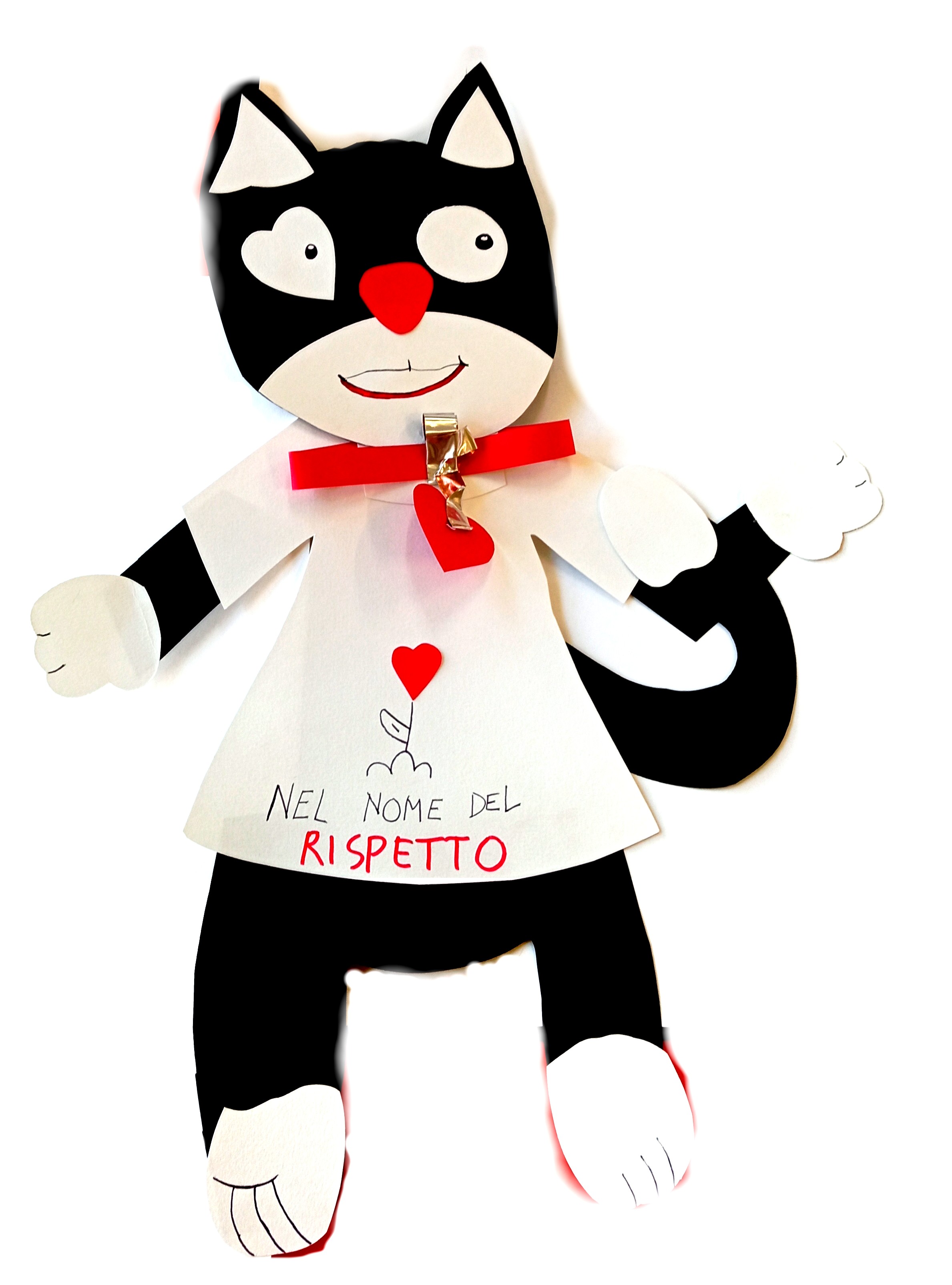 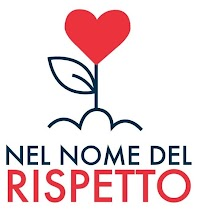 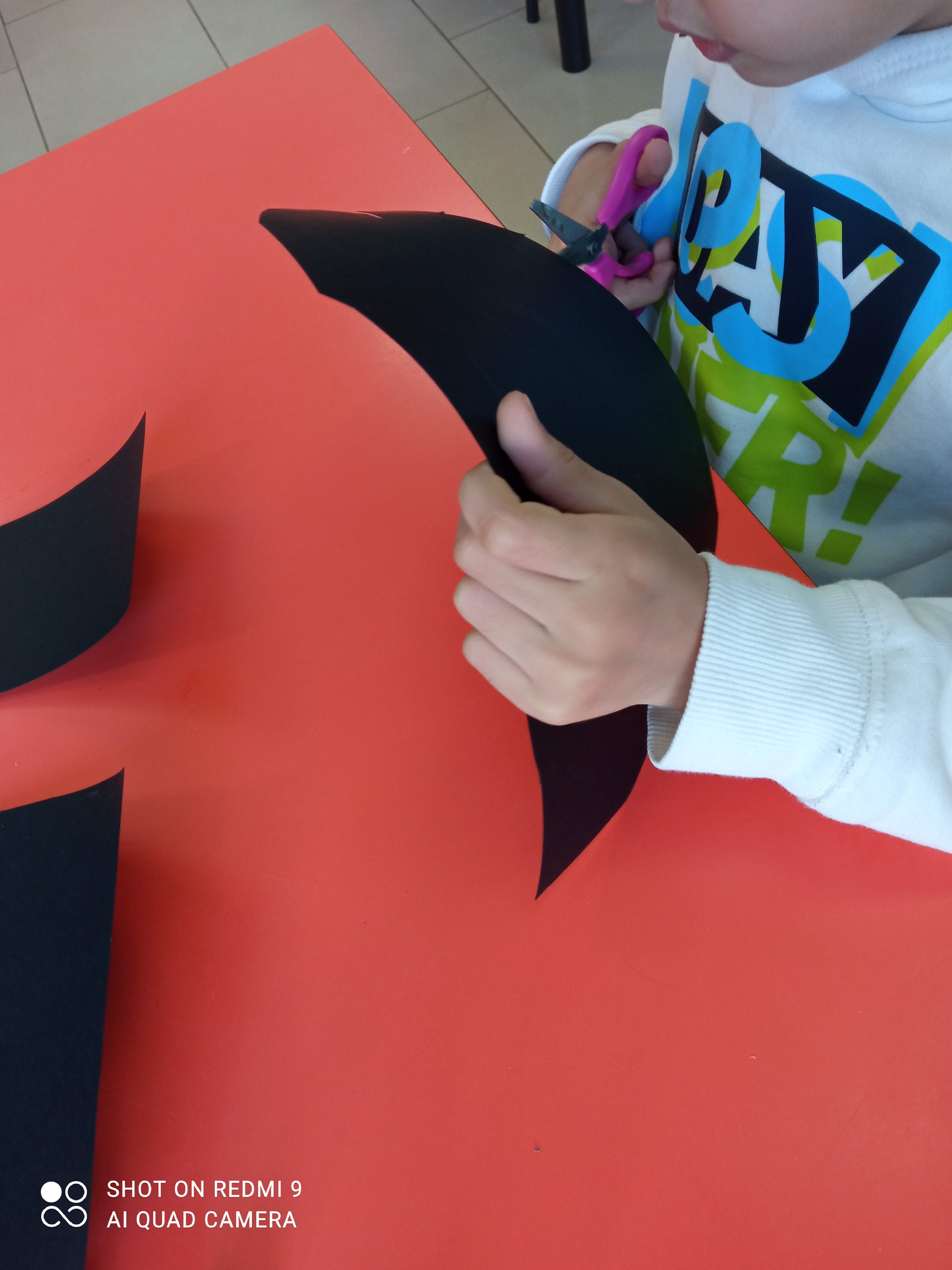 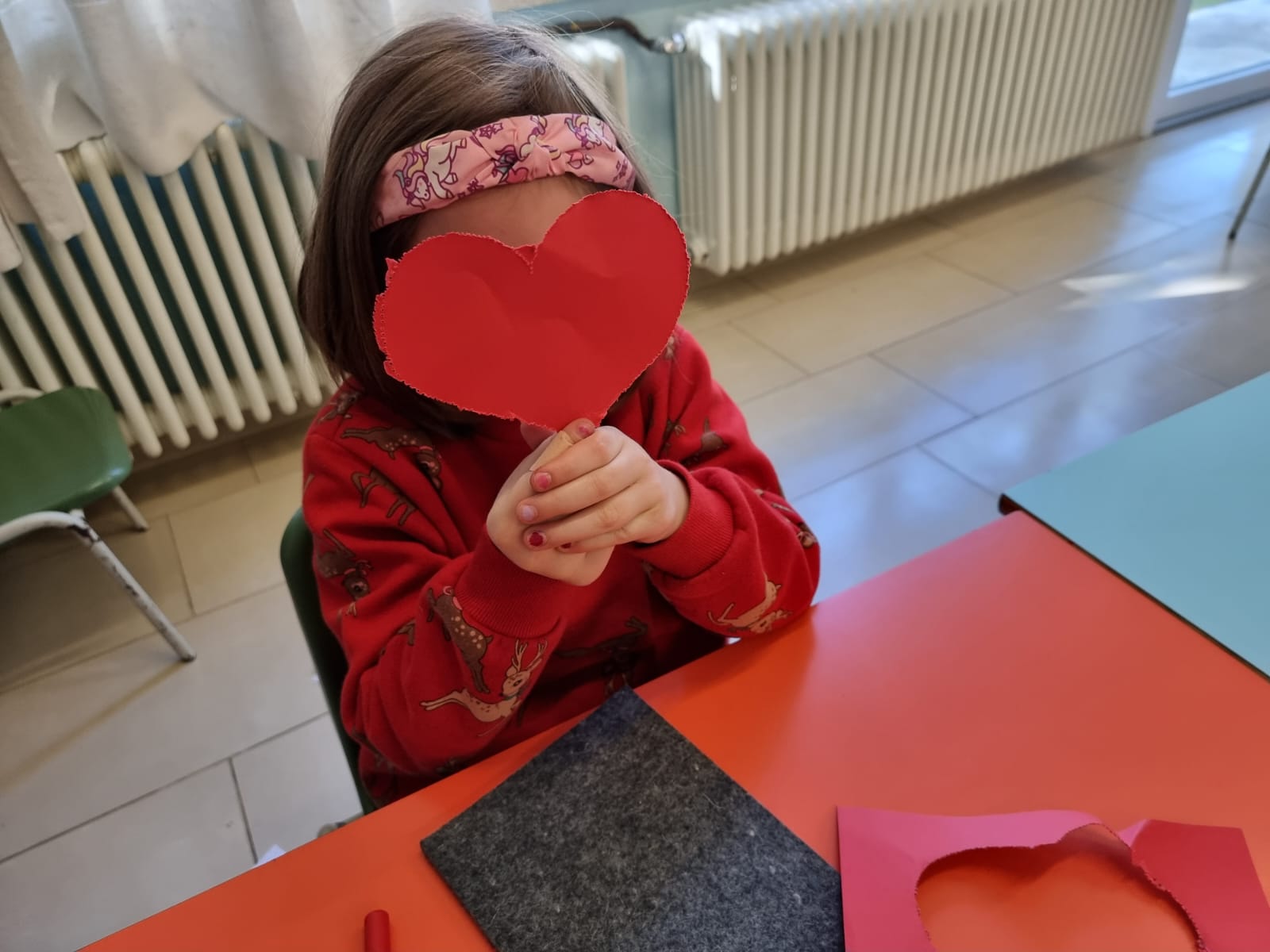 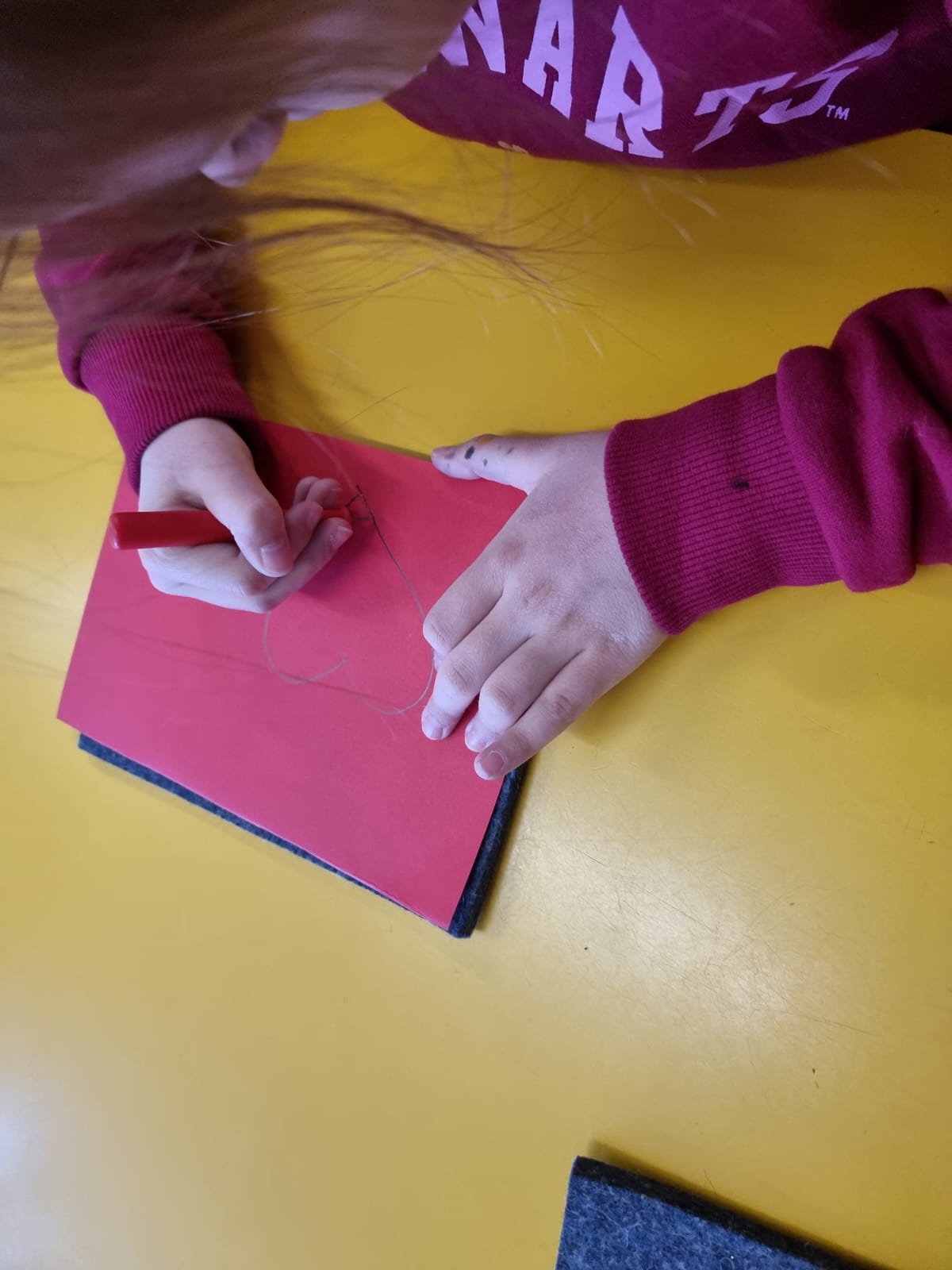 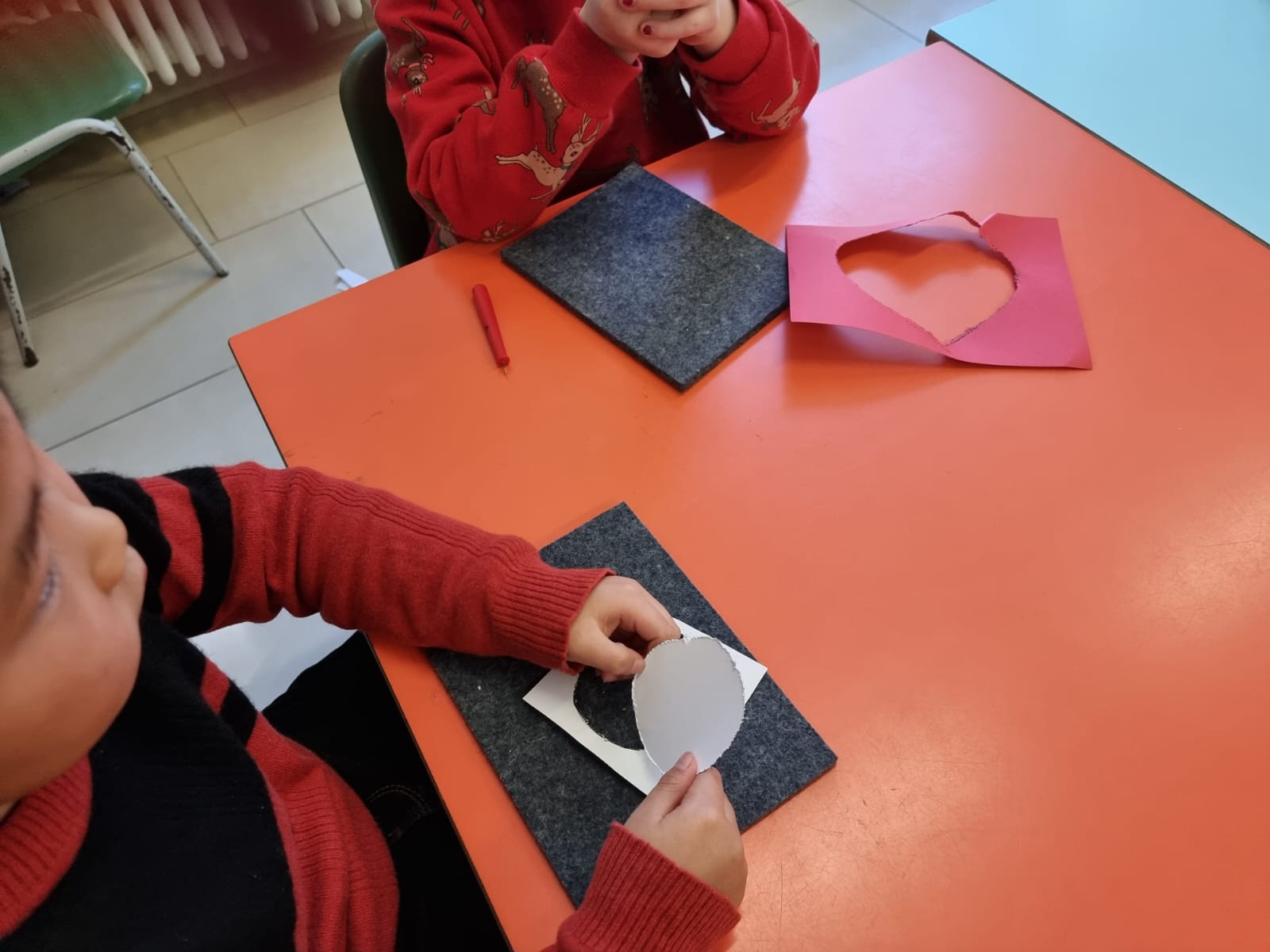 Sia i materiali usati sia le tecniche di lavorazione sono stati scelti avendo come punto di riferimento la semplicità.
I bambini hanno lavorato usando punteruolo e forbicine.
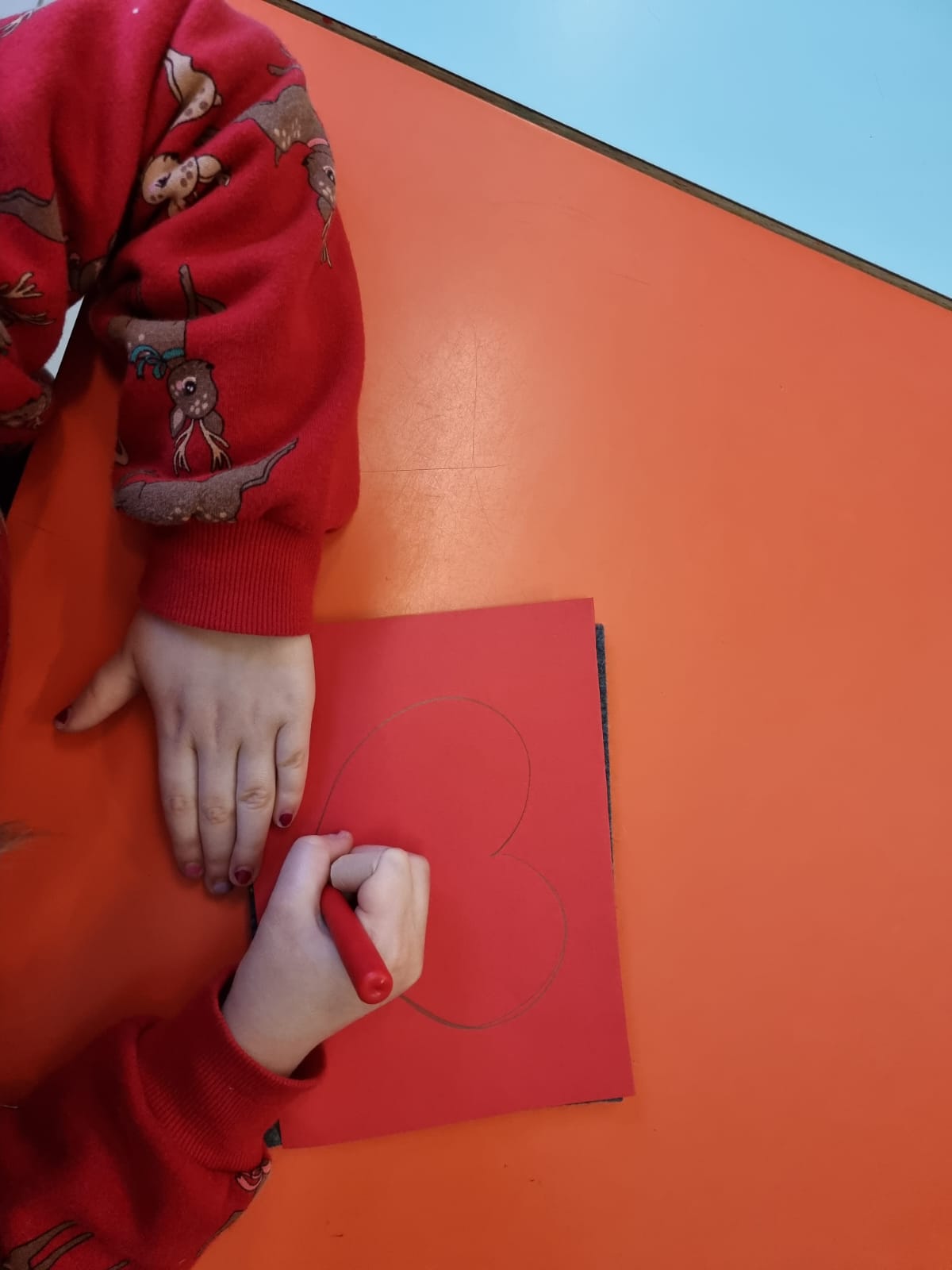 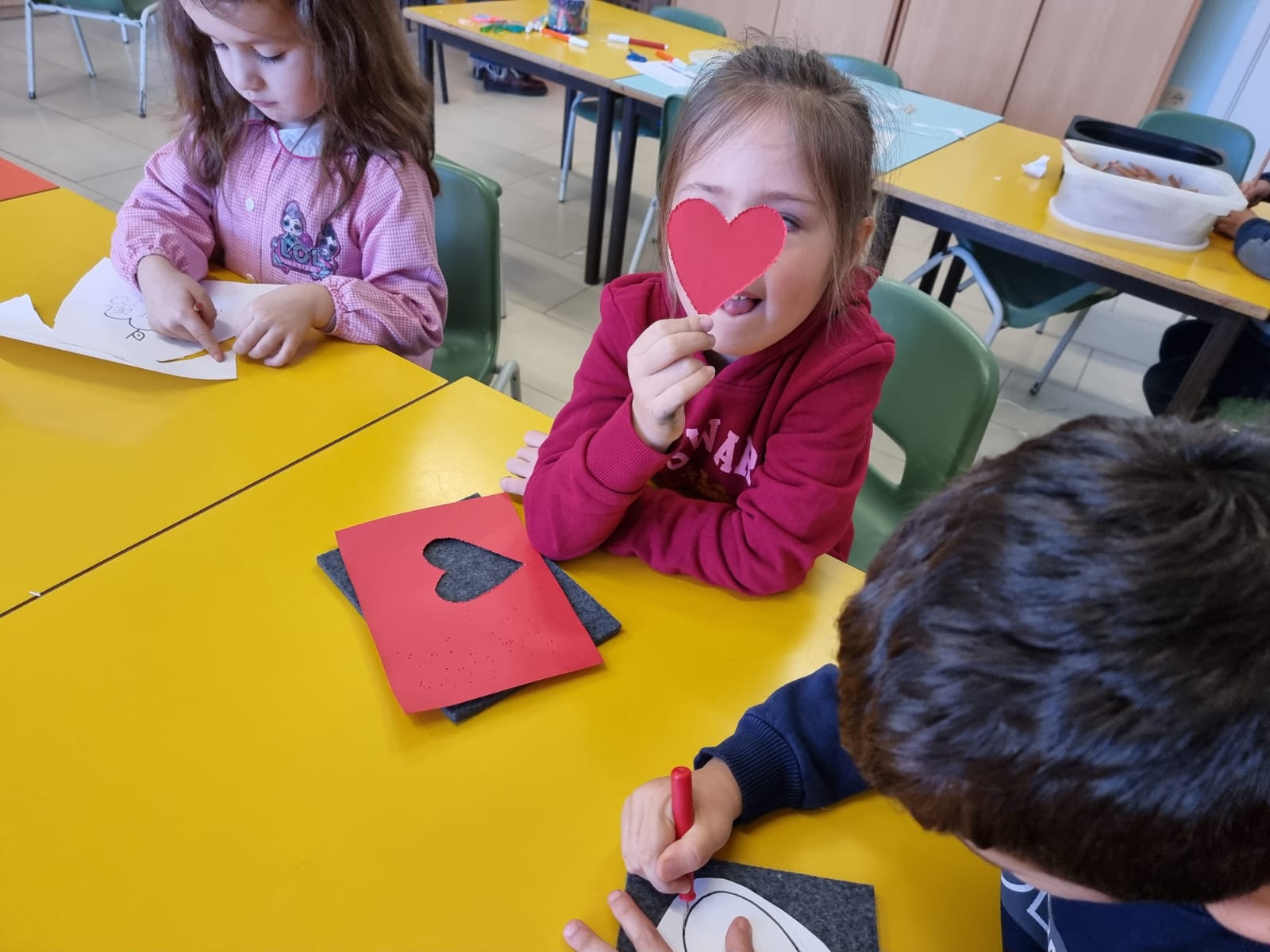 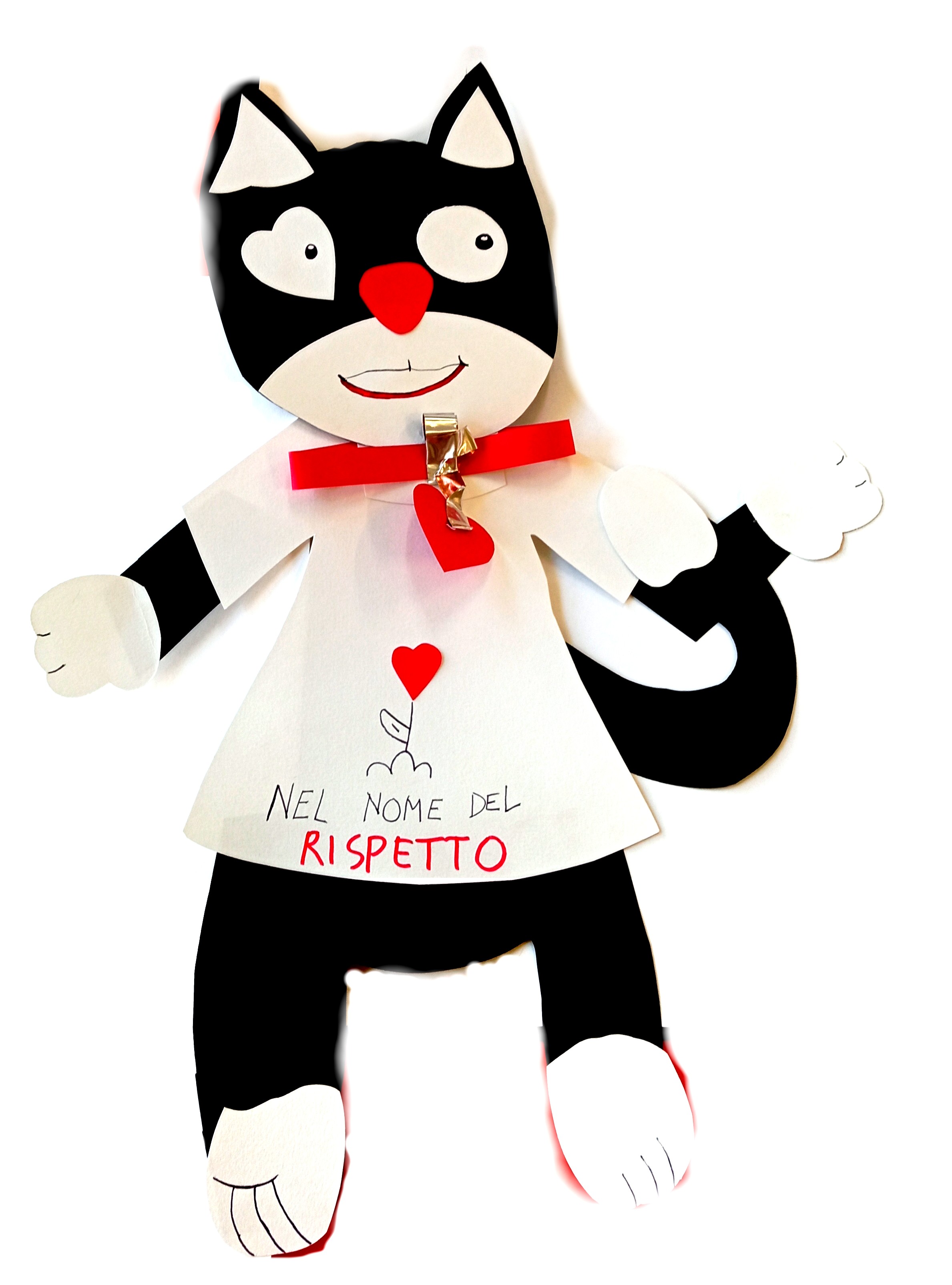 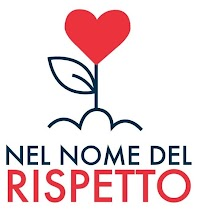 VIDEO DELLA LAVORAZIONE
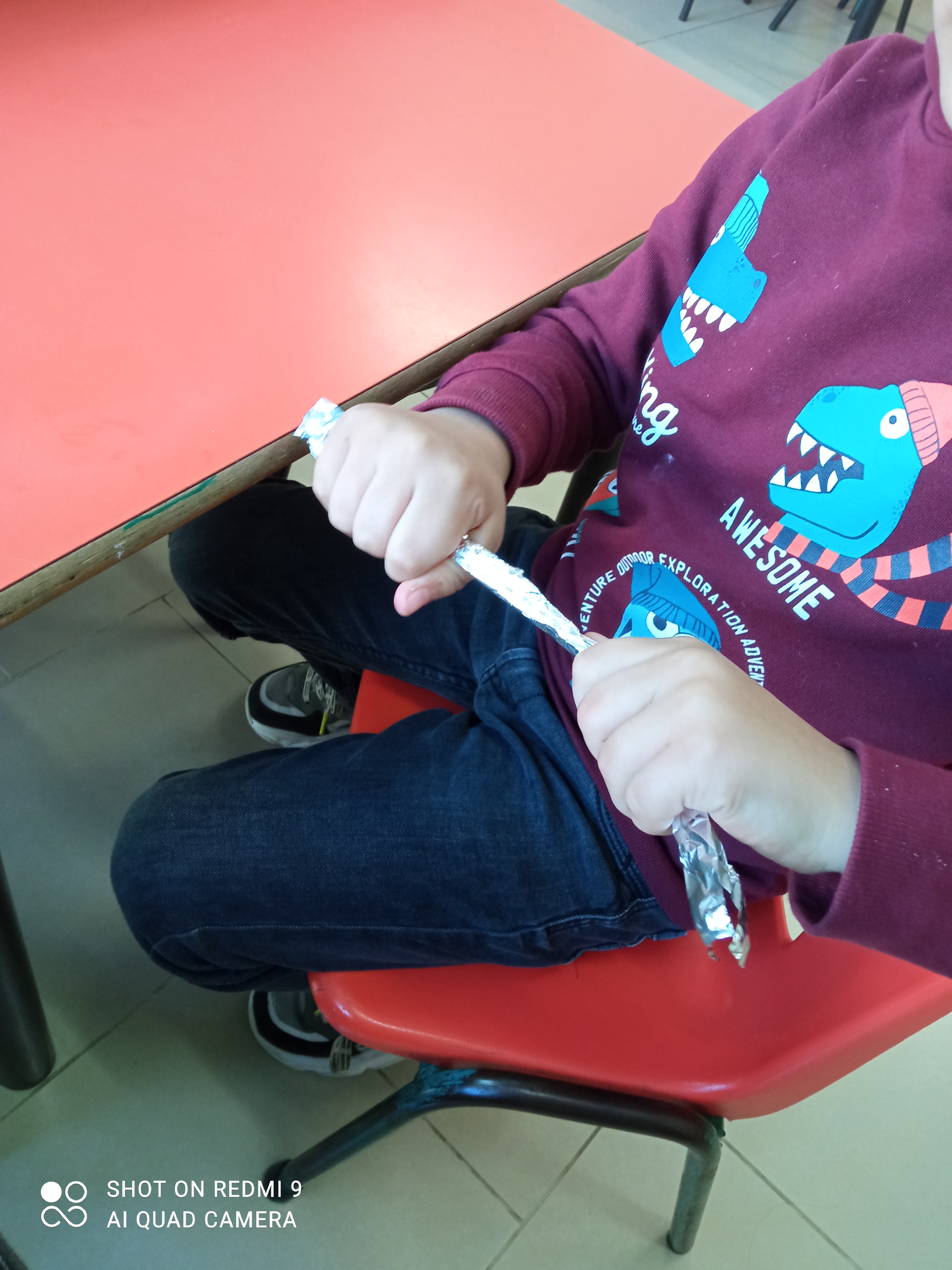 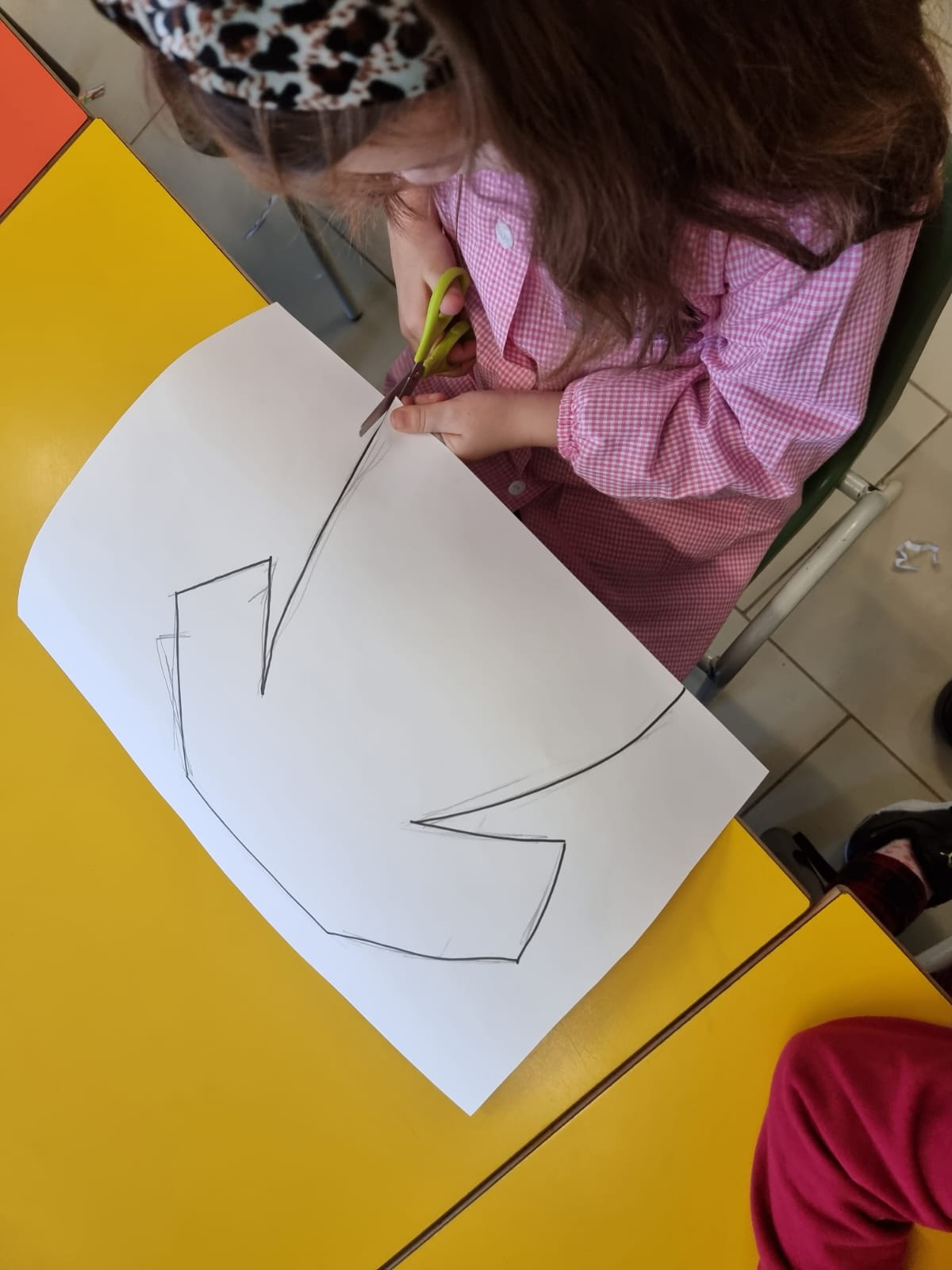 Dopo aver ritagliato il cartamodello i bimbi hanno ripassato il tratteggio.
Il collarino di GATTO RISPETTOè stato realizzato dagli stessi bimbi con carta argentata
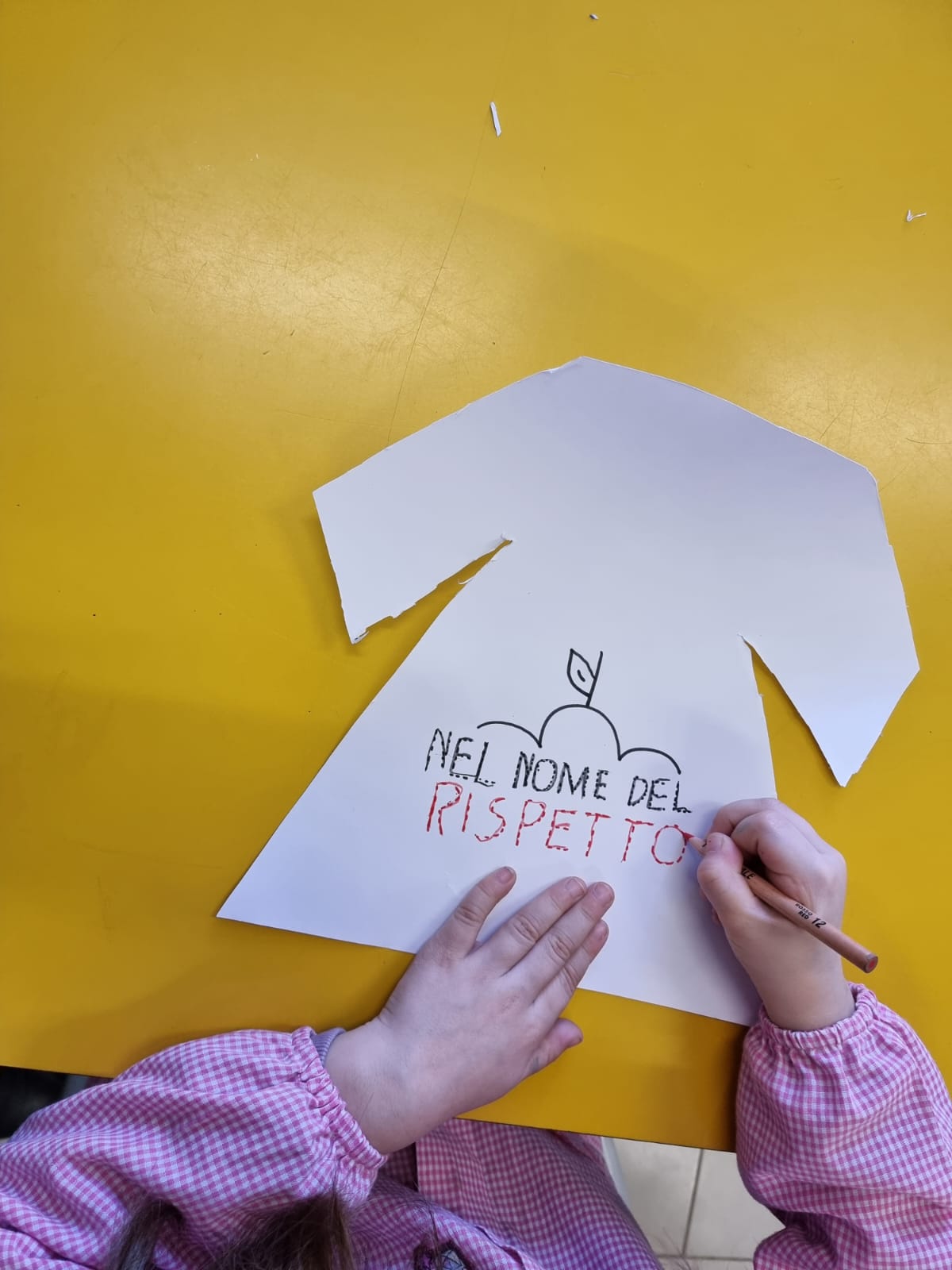 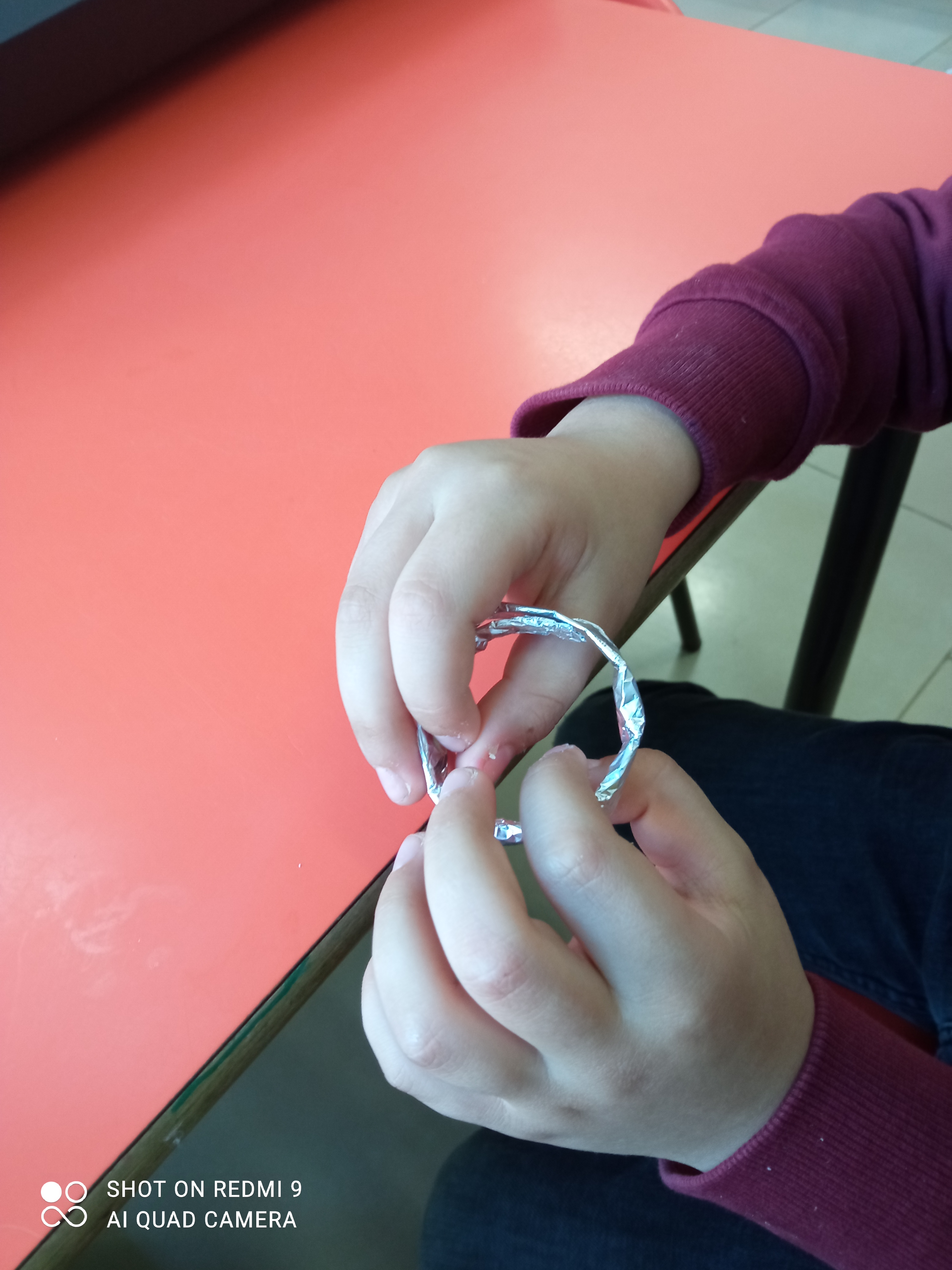 FASI DI LAVORO IN CLASSE
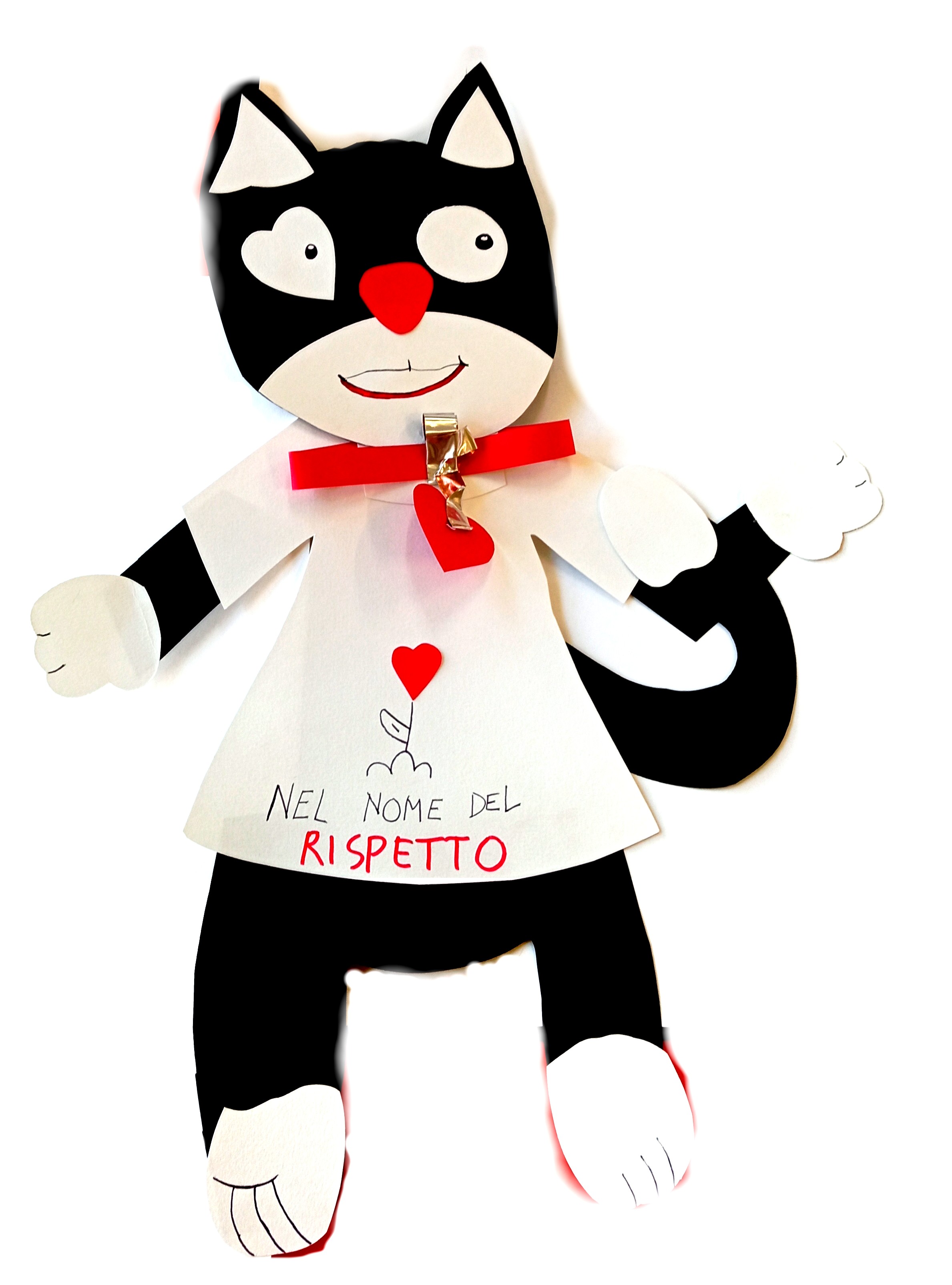 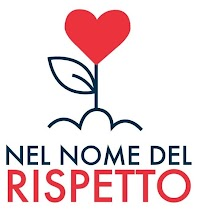 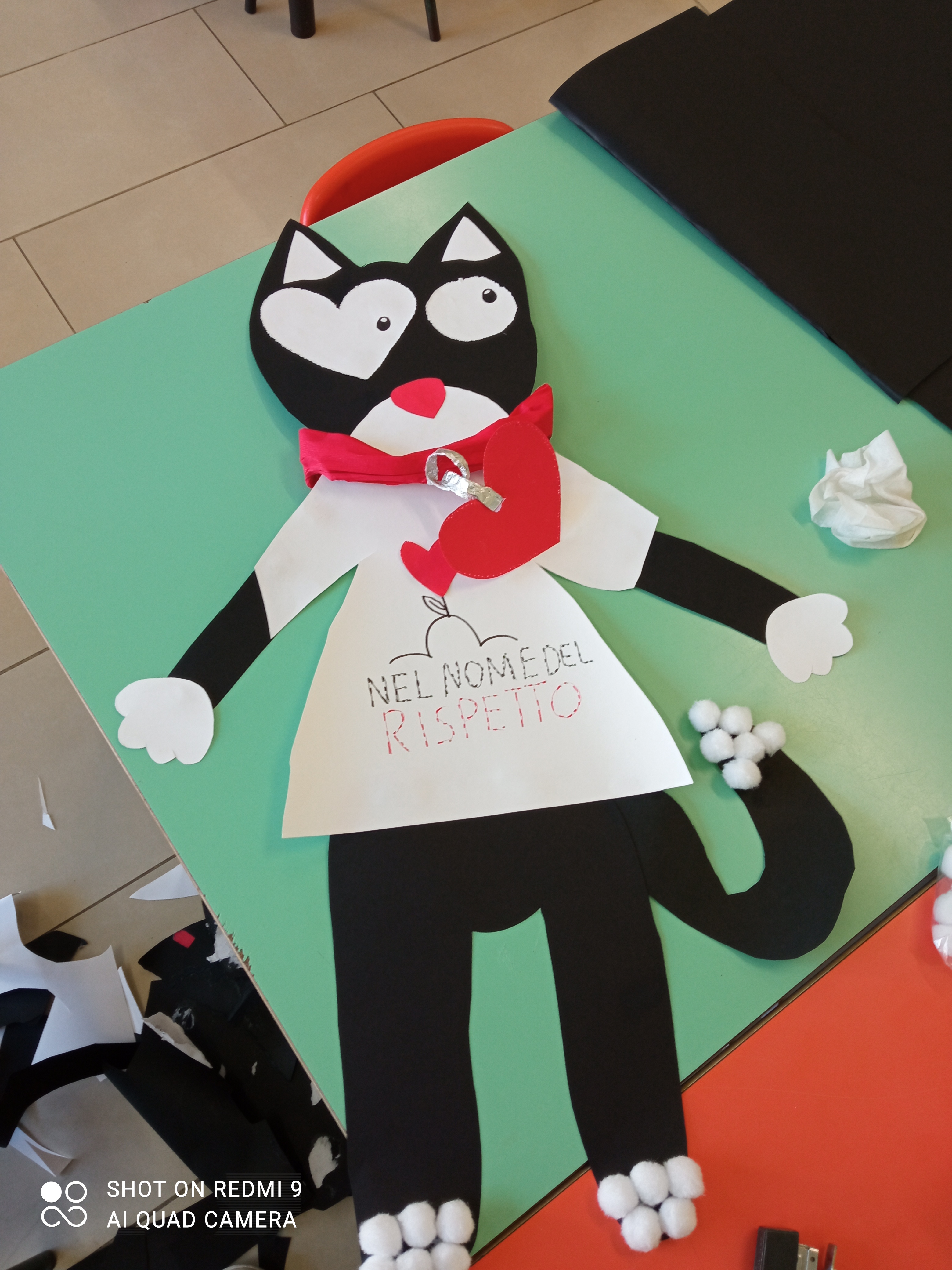 Il personaggio, su proposta dei bambini, è stato decorato con palline di peluche.
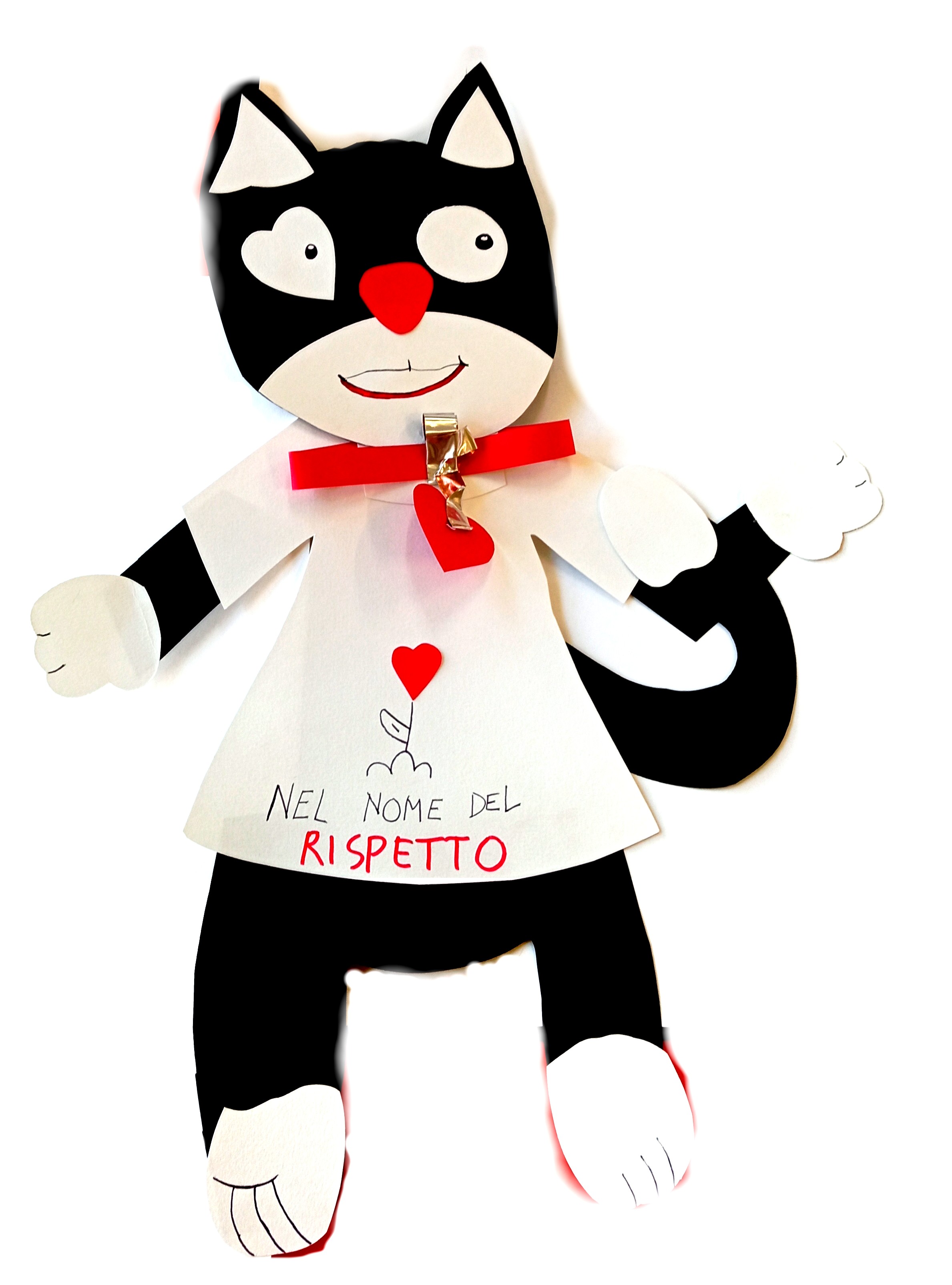 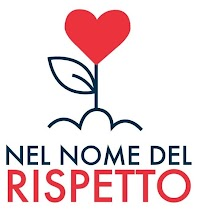 Ed ecco a voi GATTO RISPETTO
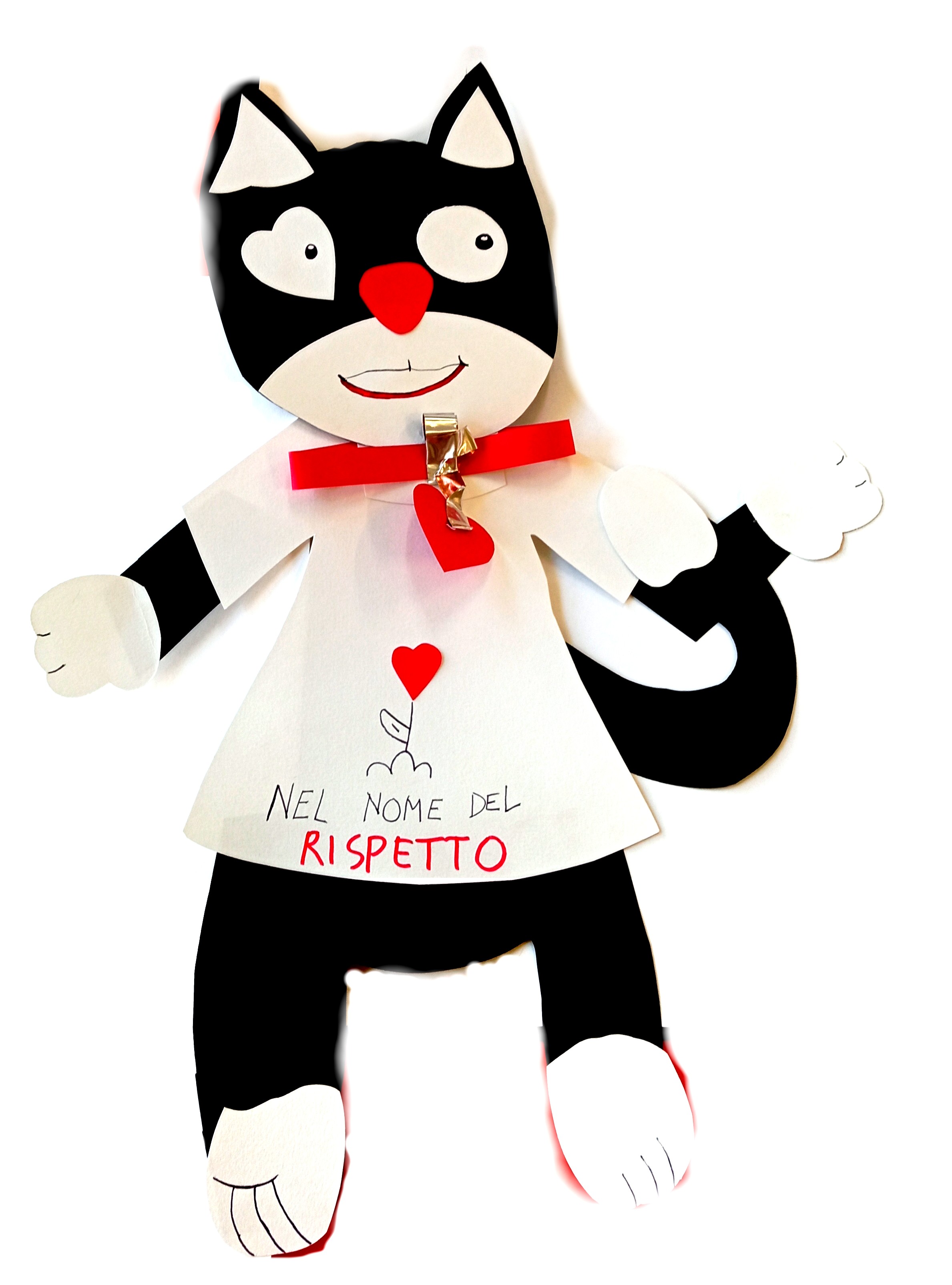 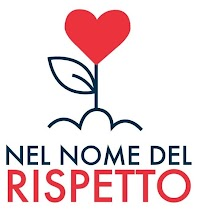